ИСТОРИЯ ЭКОНОМИЧЕСКИХ УЧЕНИЙ
Баженов Сергей Иванович
Доктор экономических наук,
профессор, член-корреспондент МАНЕБ
www.b-si.com
Email: naukaservis@rambler.ru
Тел.: 8 922-181-40-15
Тема 6.Неоклассическая экономическая школа
2
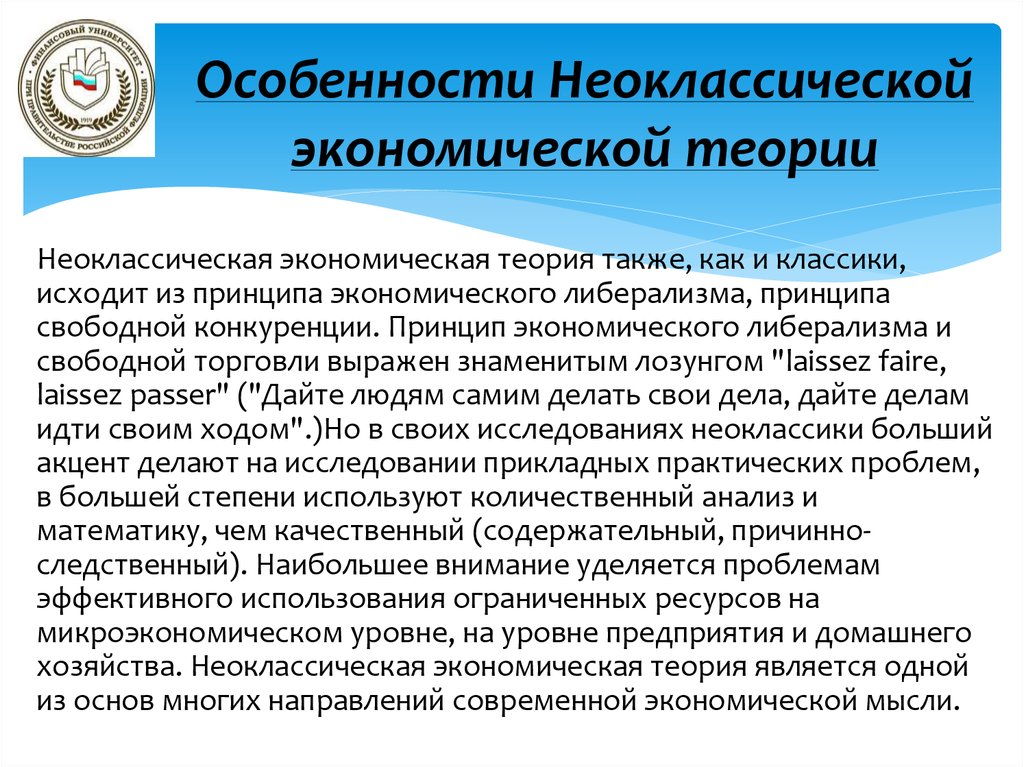 3
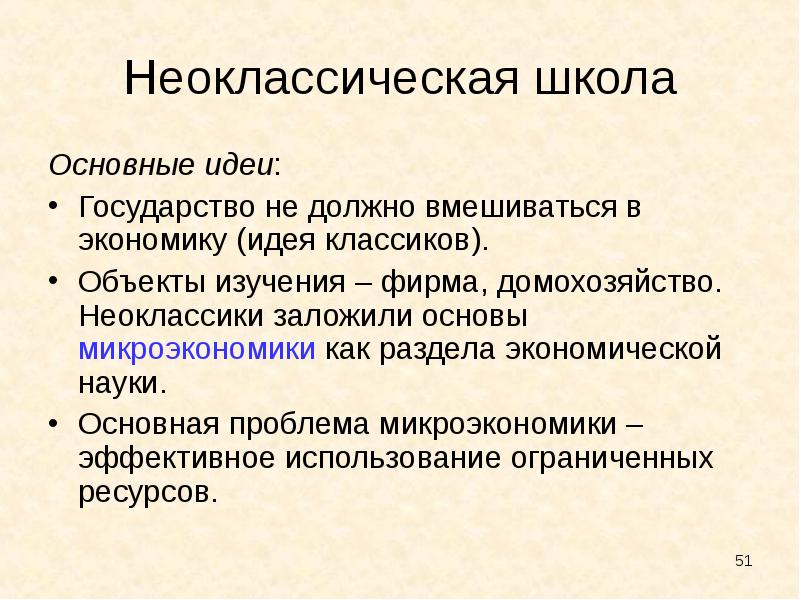 4
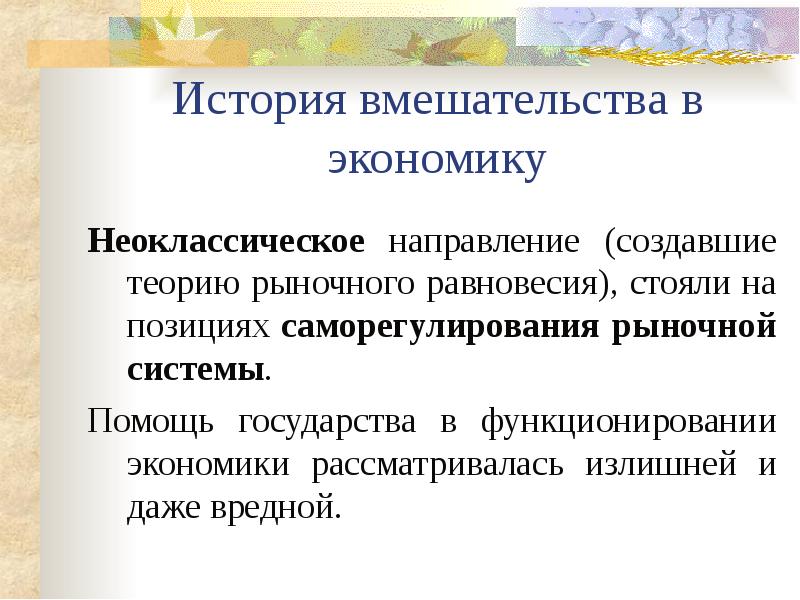 5
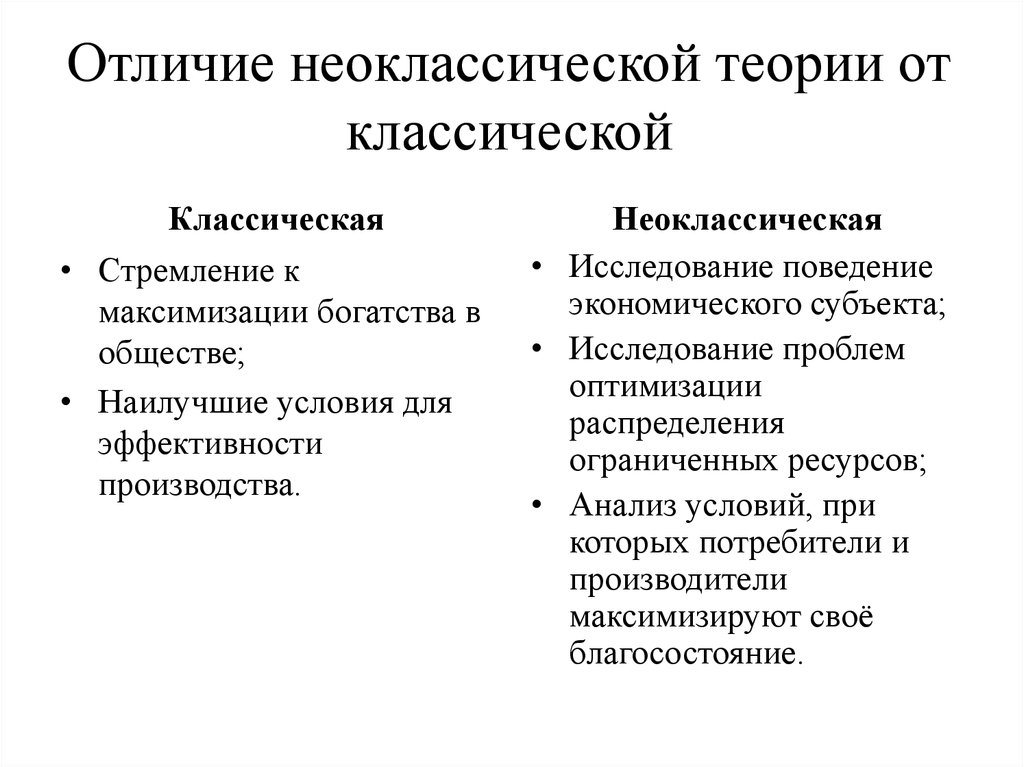 6
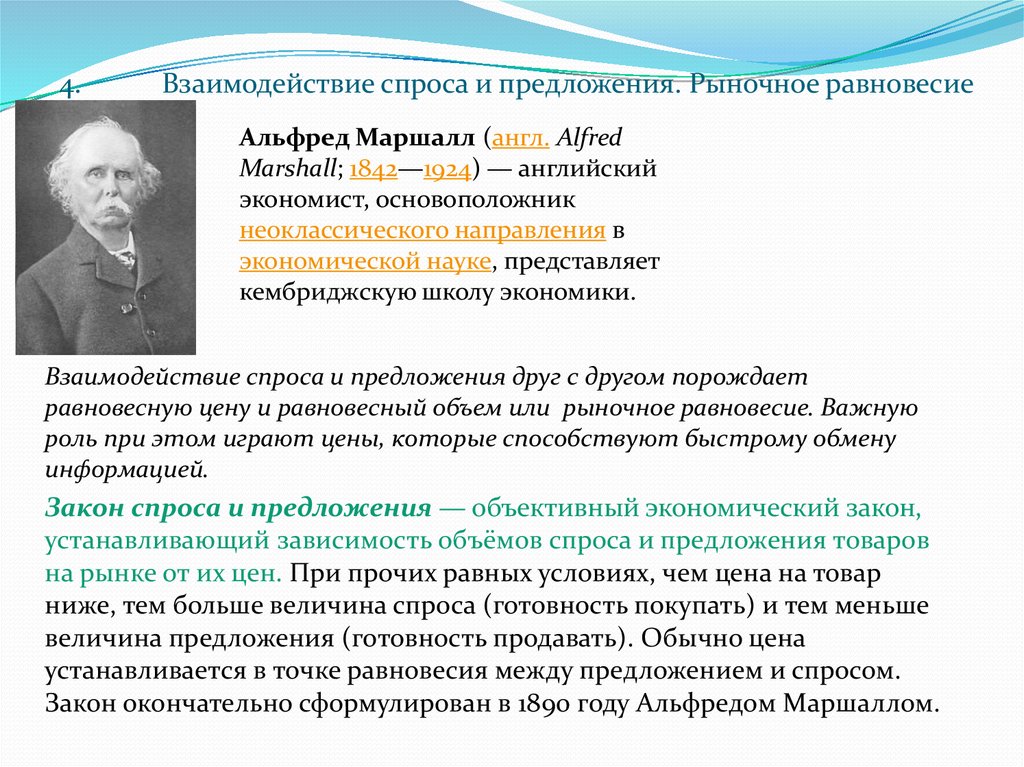 7
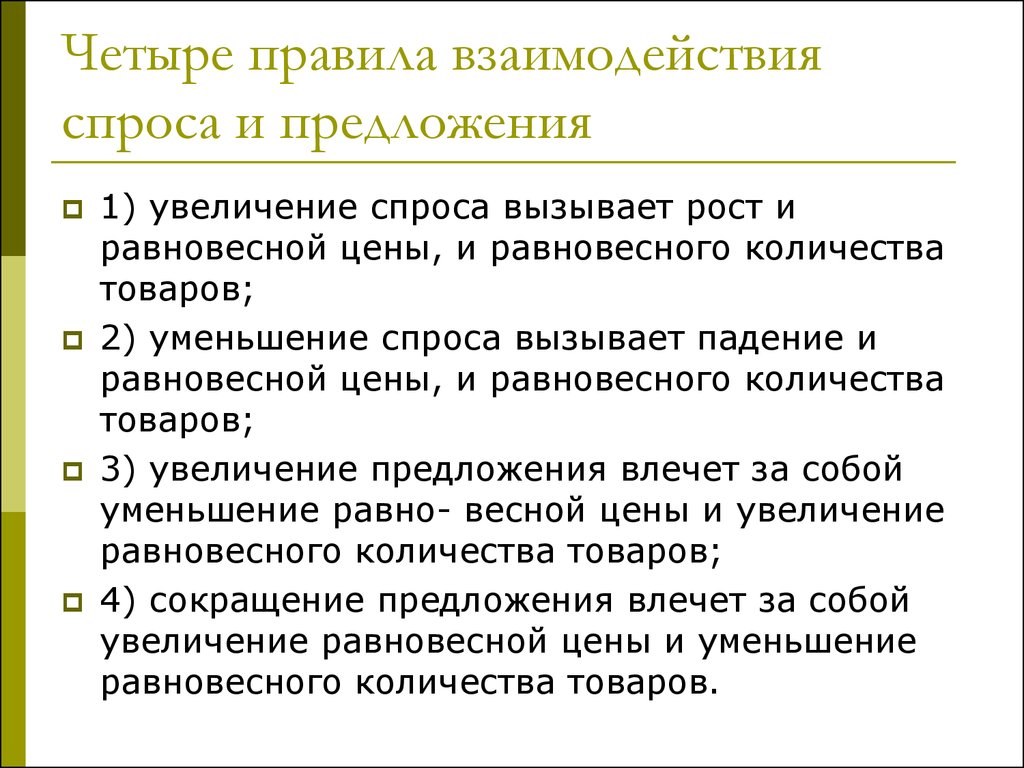 8
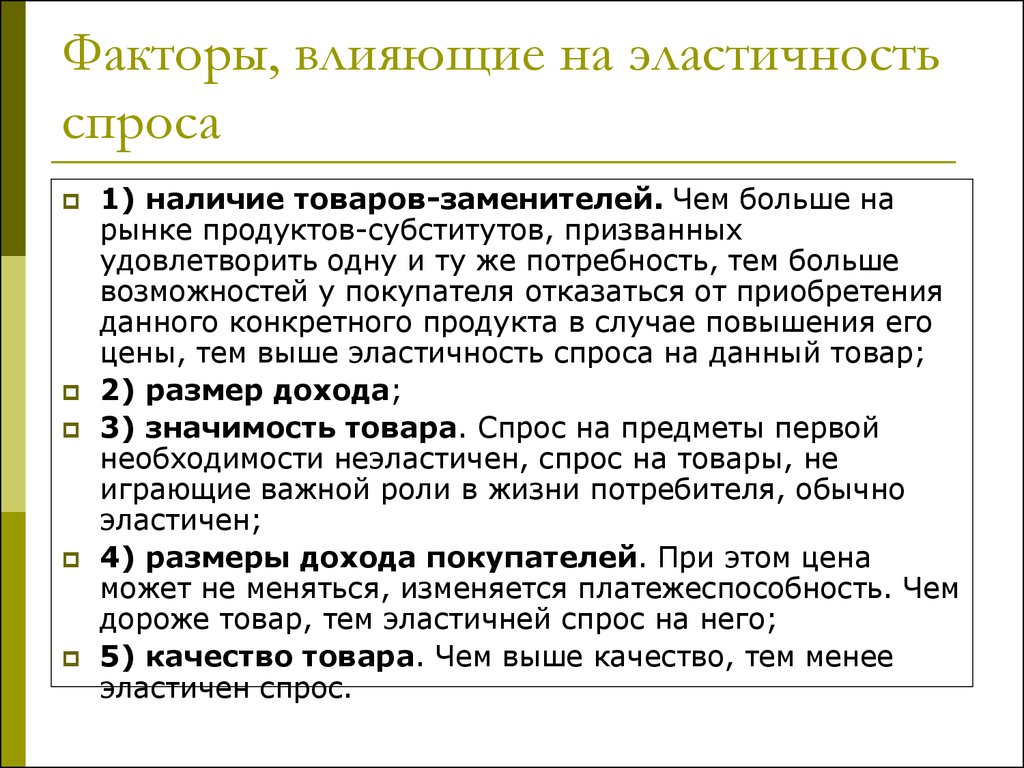 9
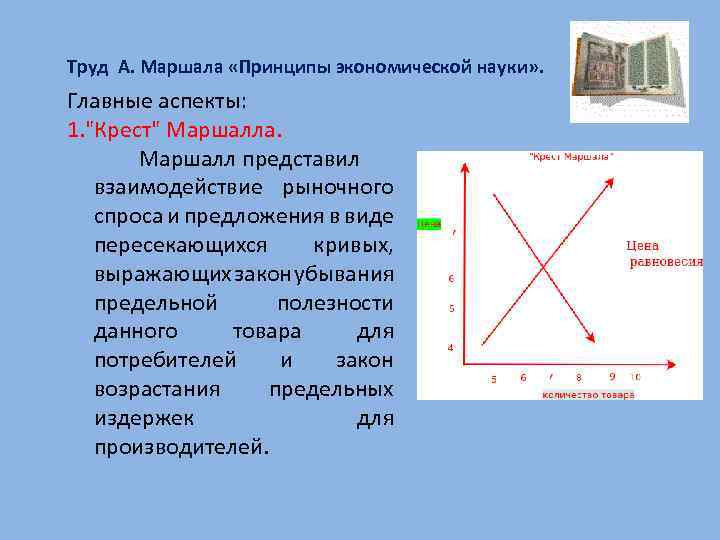 10
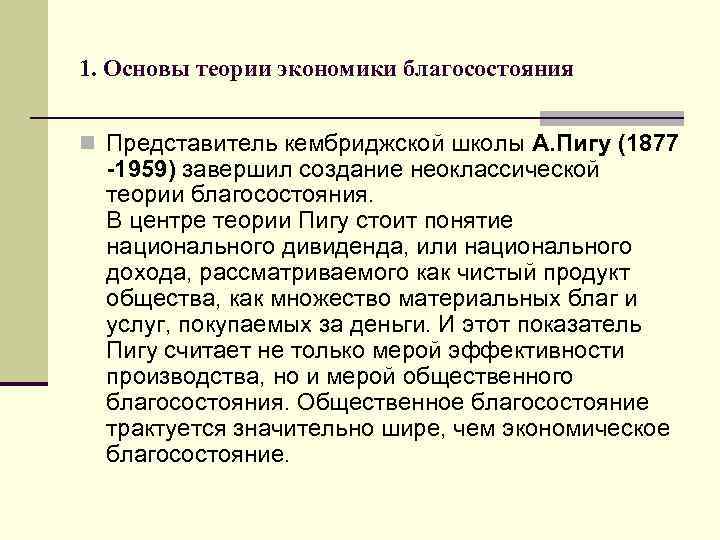 11
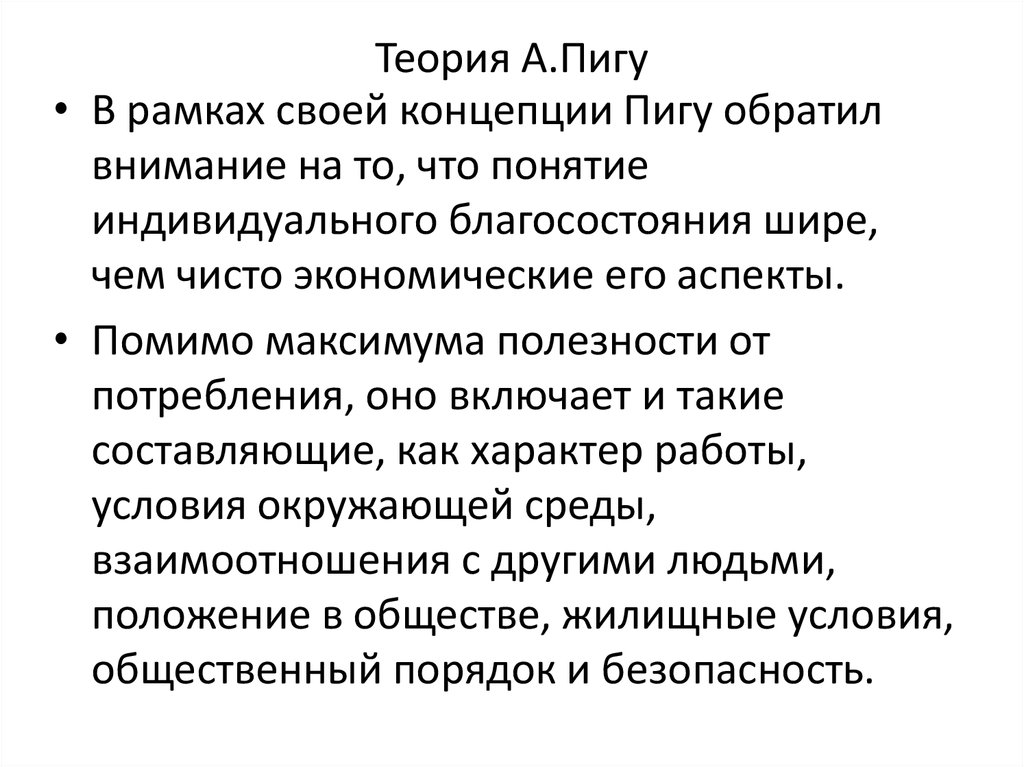 12
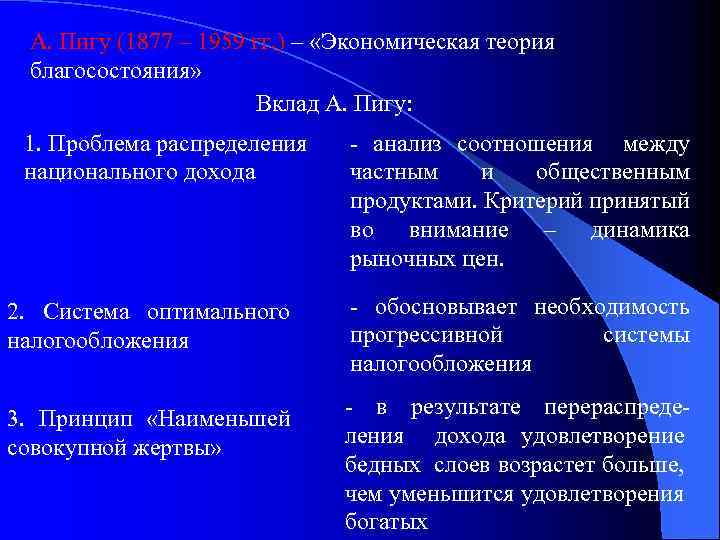 А. Пигу (1877 – 1959 гг)
13
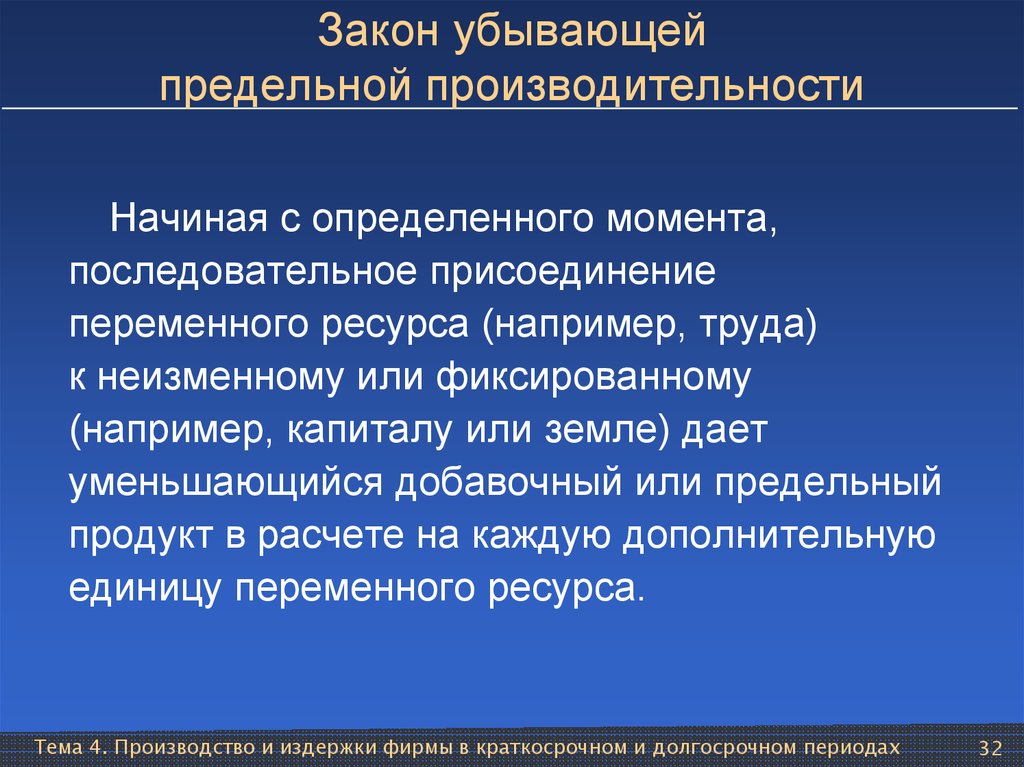 14
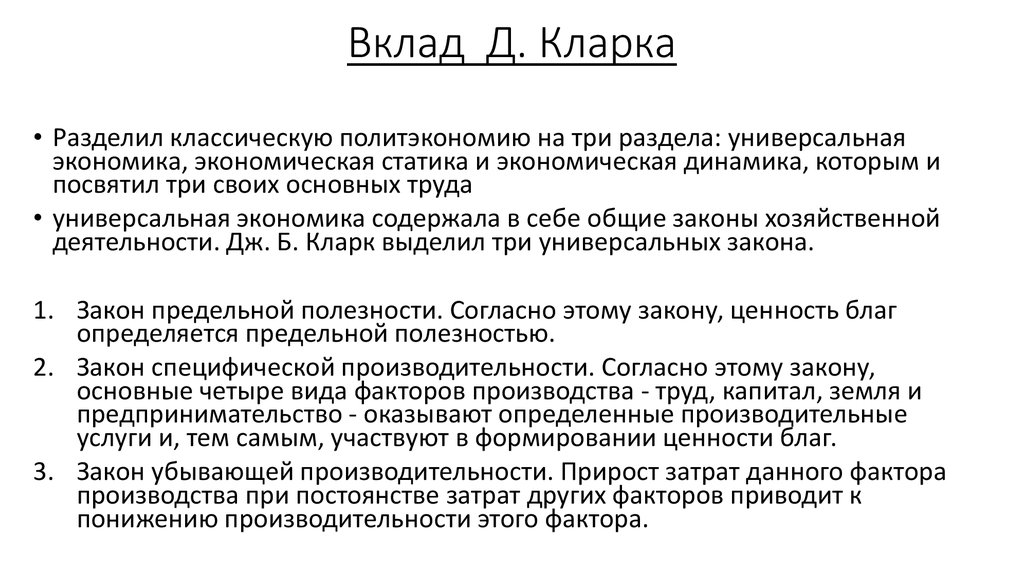 15
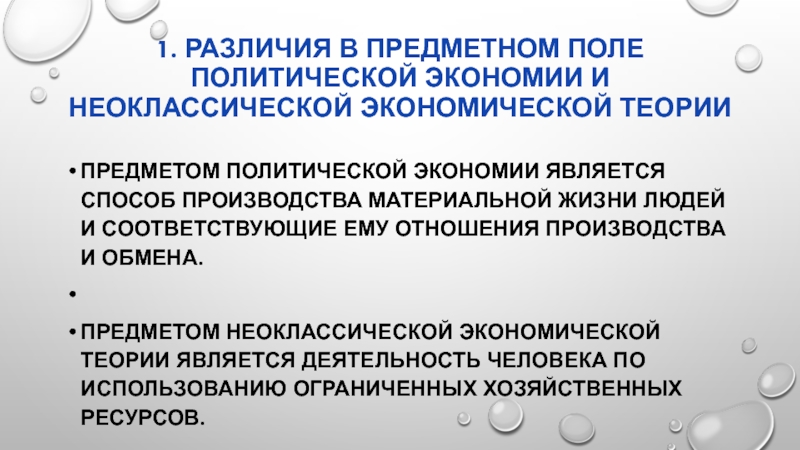 16
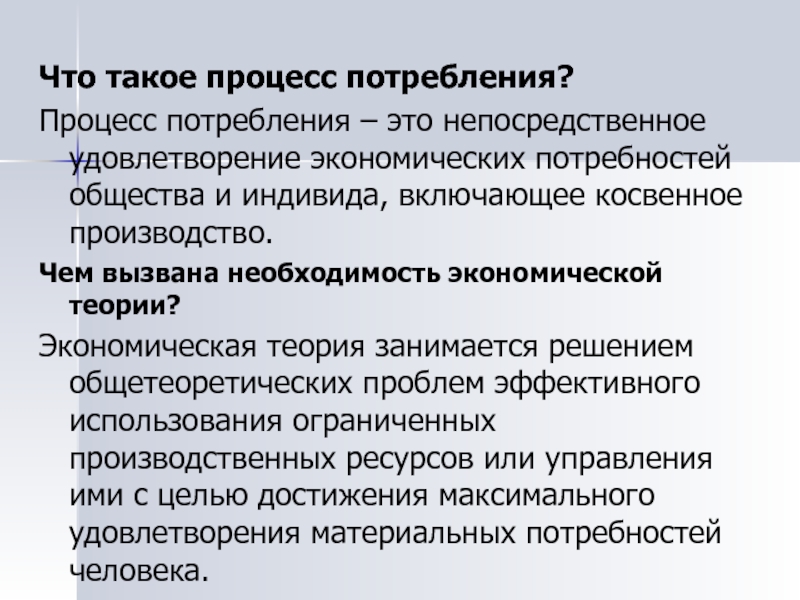 17
Тема 7.Кейнсианство, посткейнсианство, неокейнсианство.
18
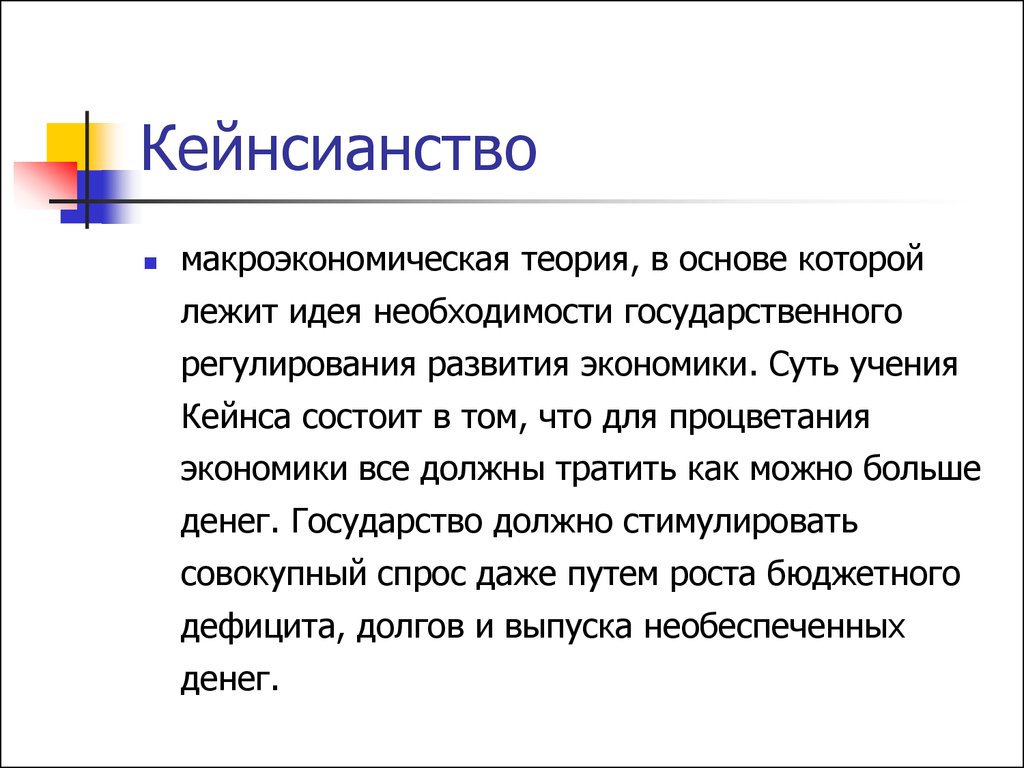 19
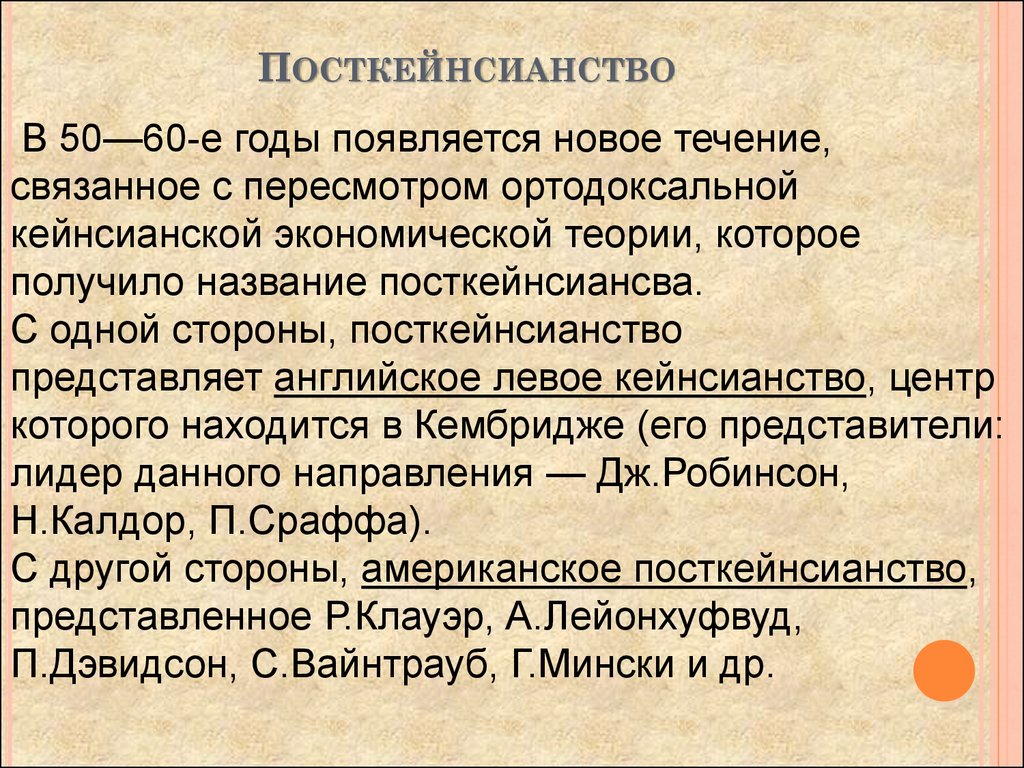 20
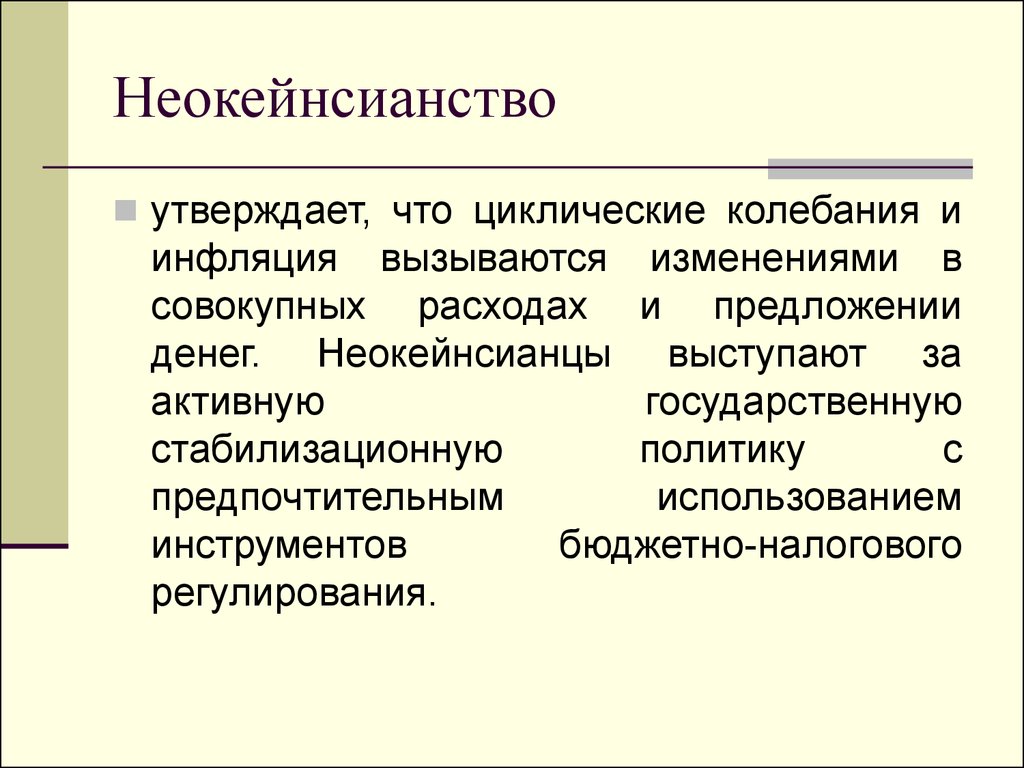 21
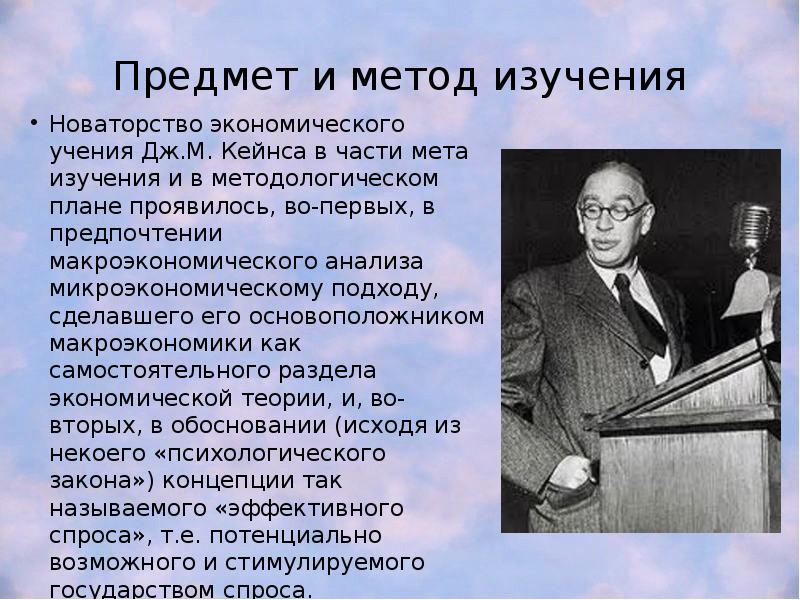 22
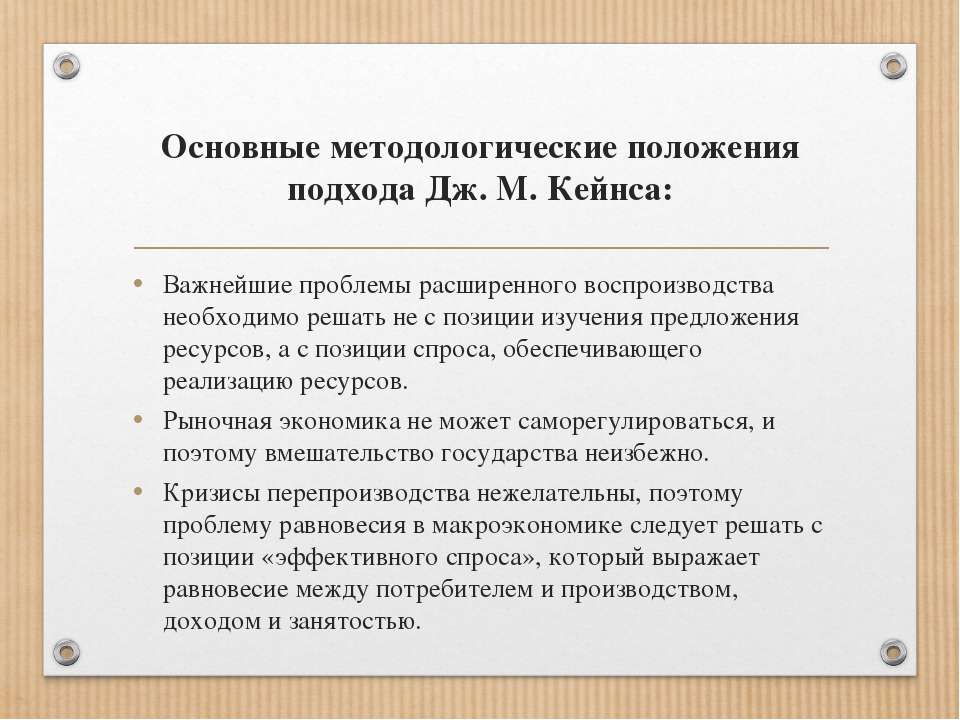 23
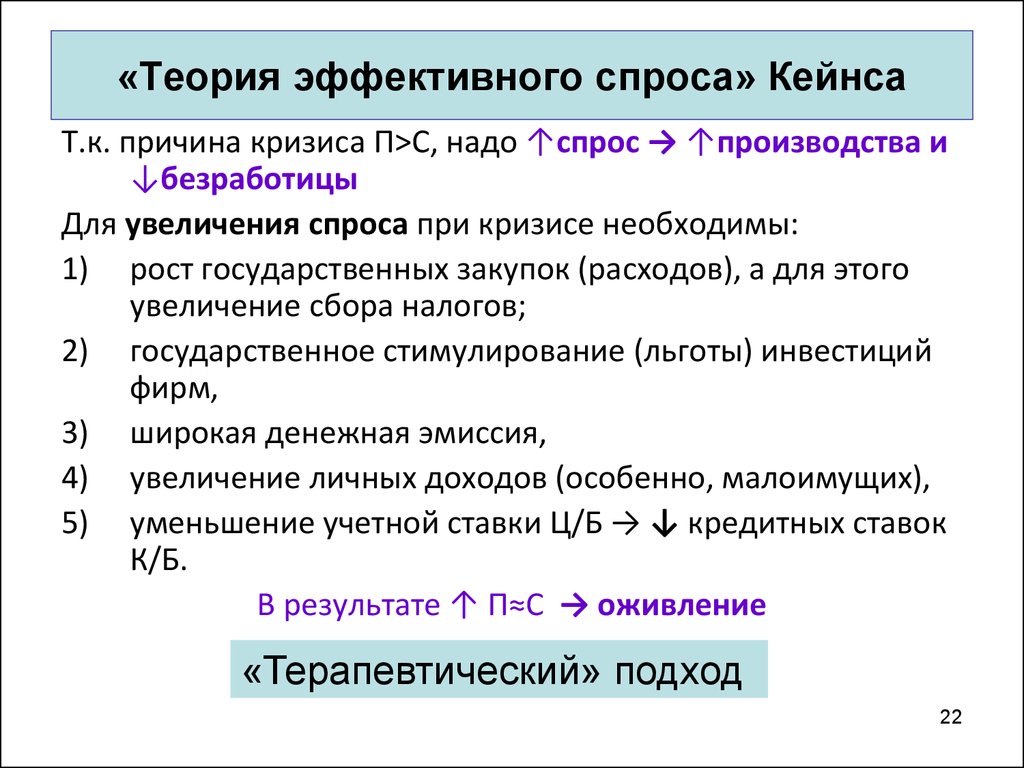 24
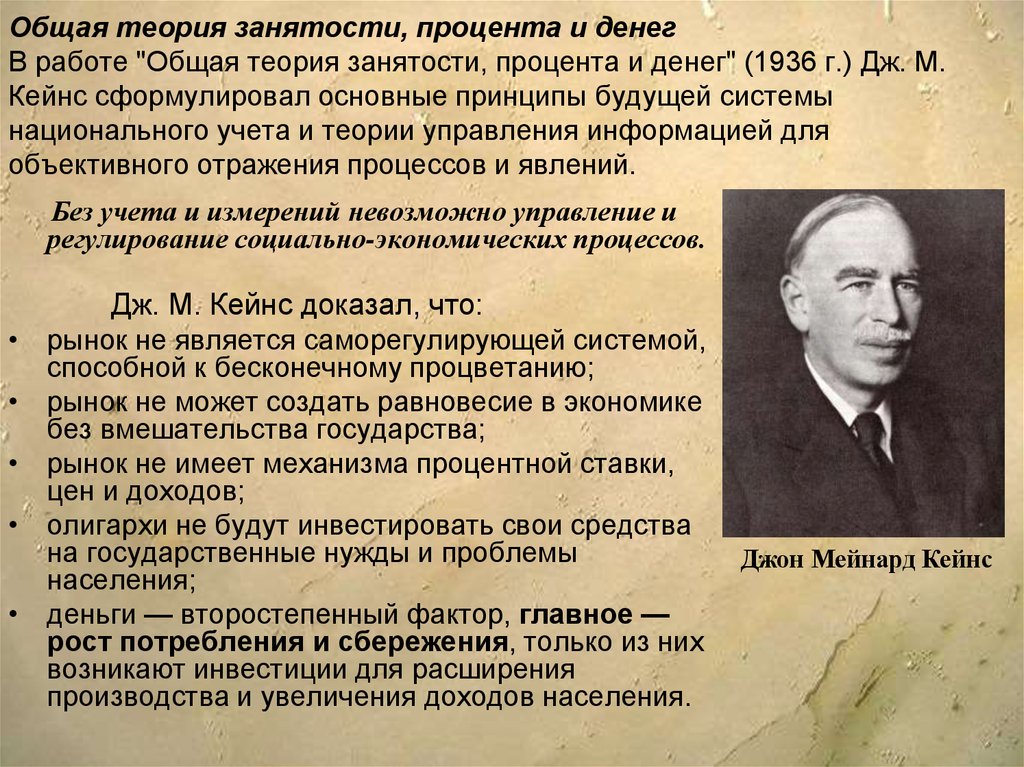 25
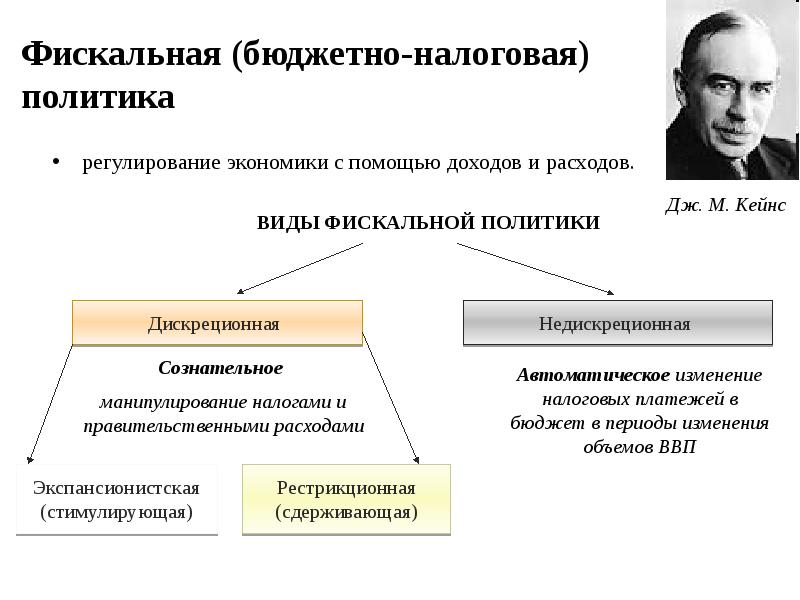 26
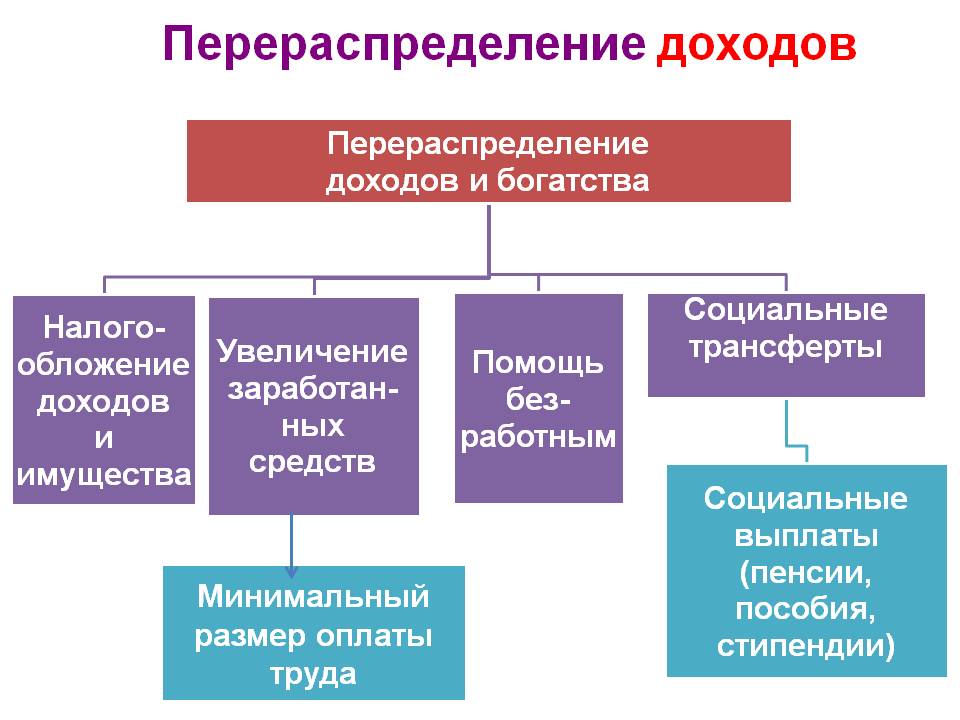 27
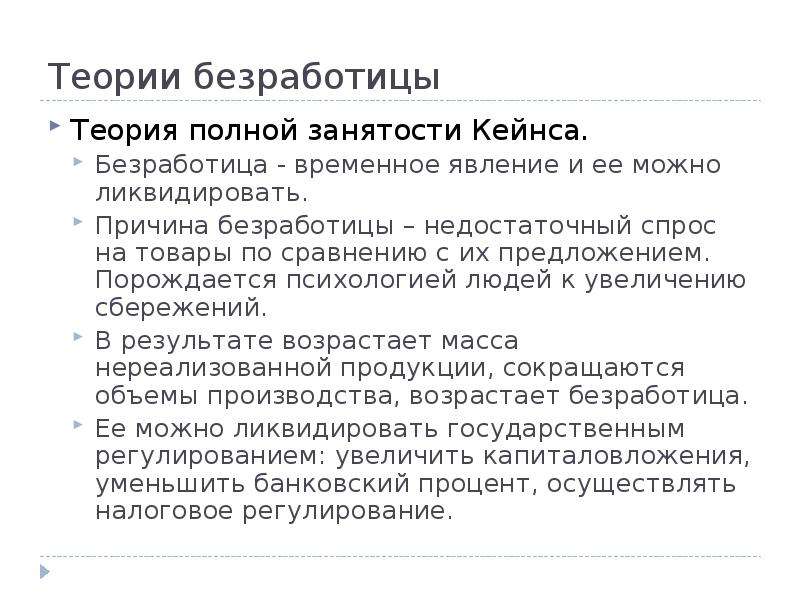 28
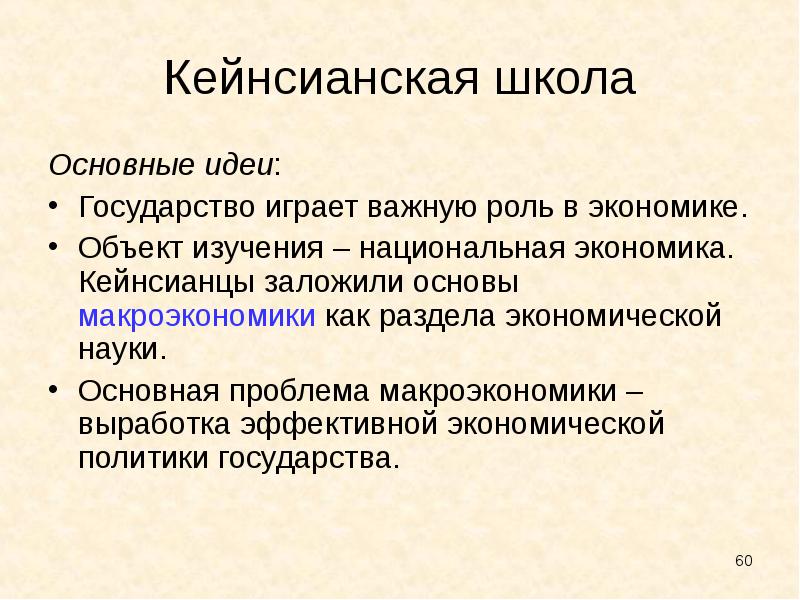 29
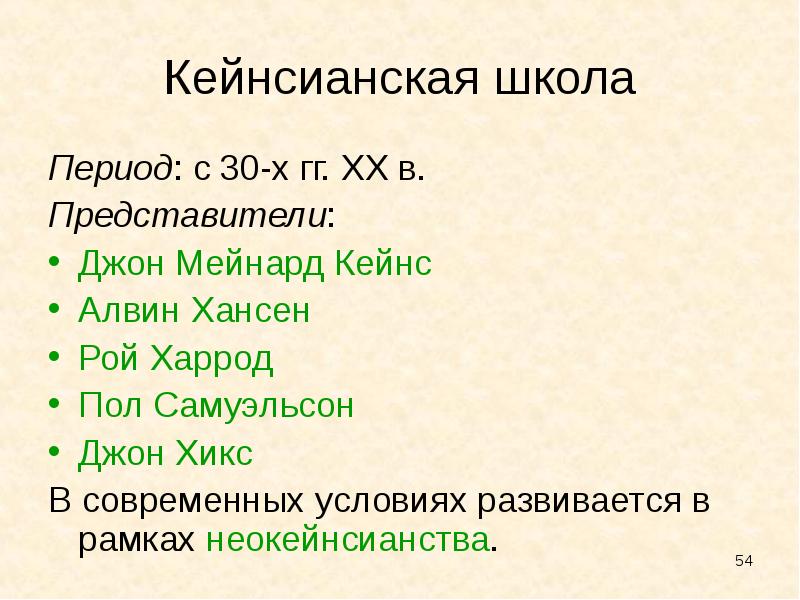 30
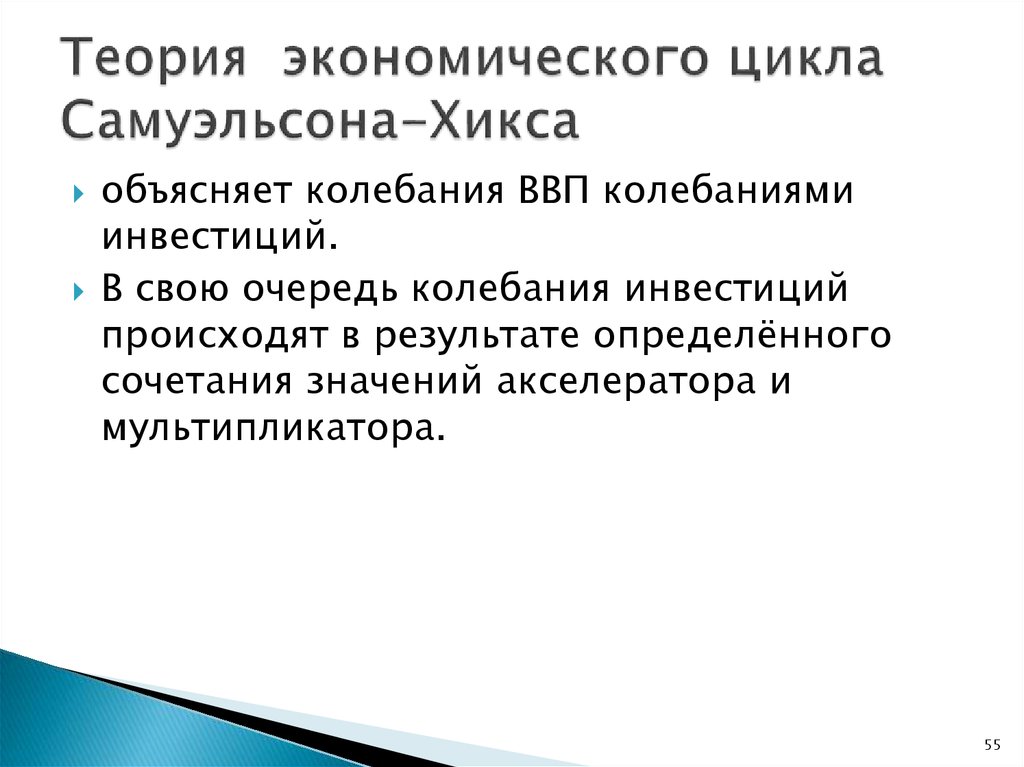 31
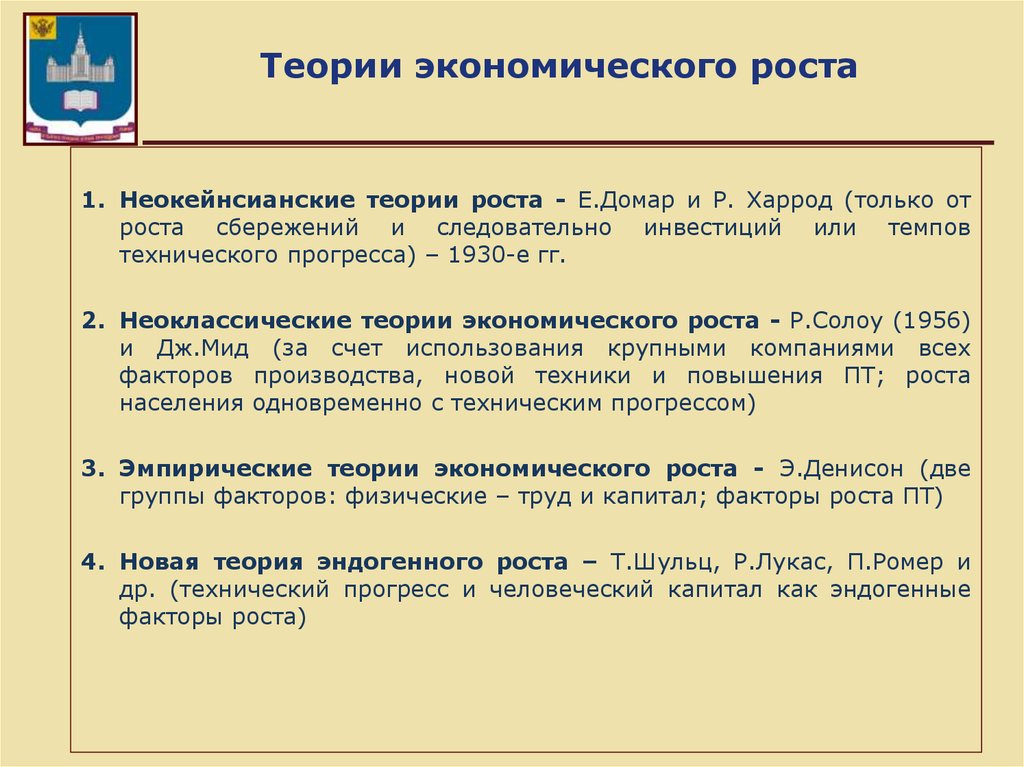 32
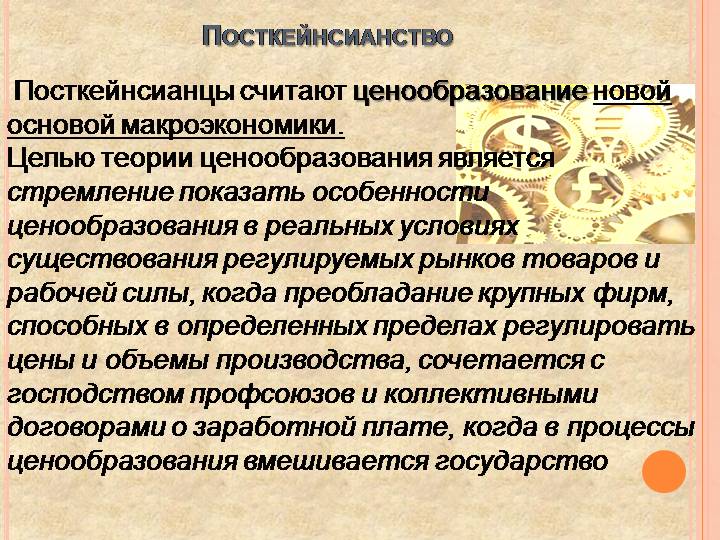 33
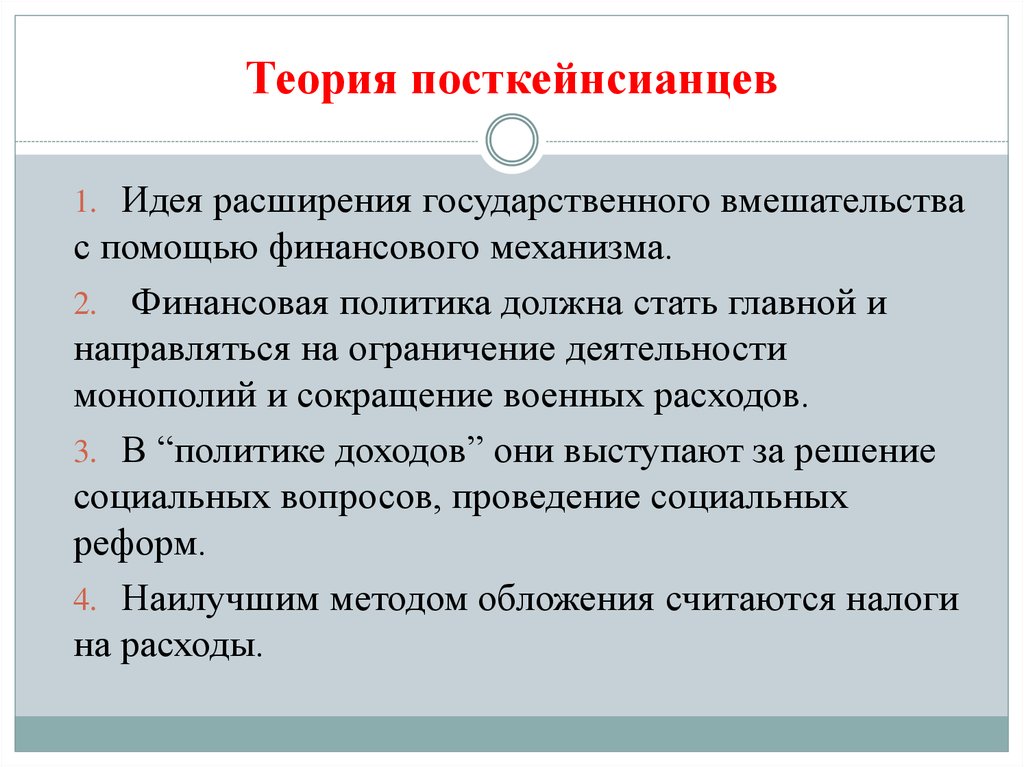 34
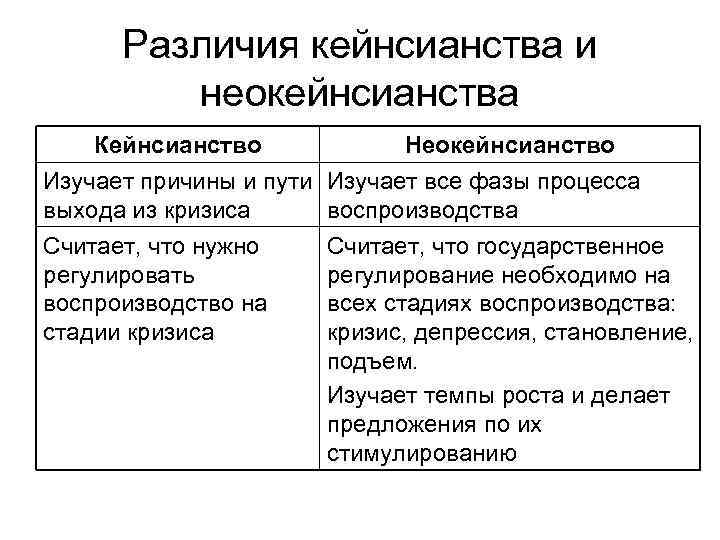 35
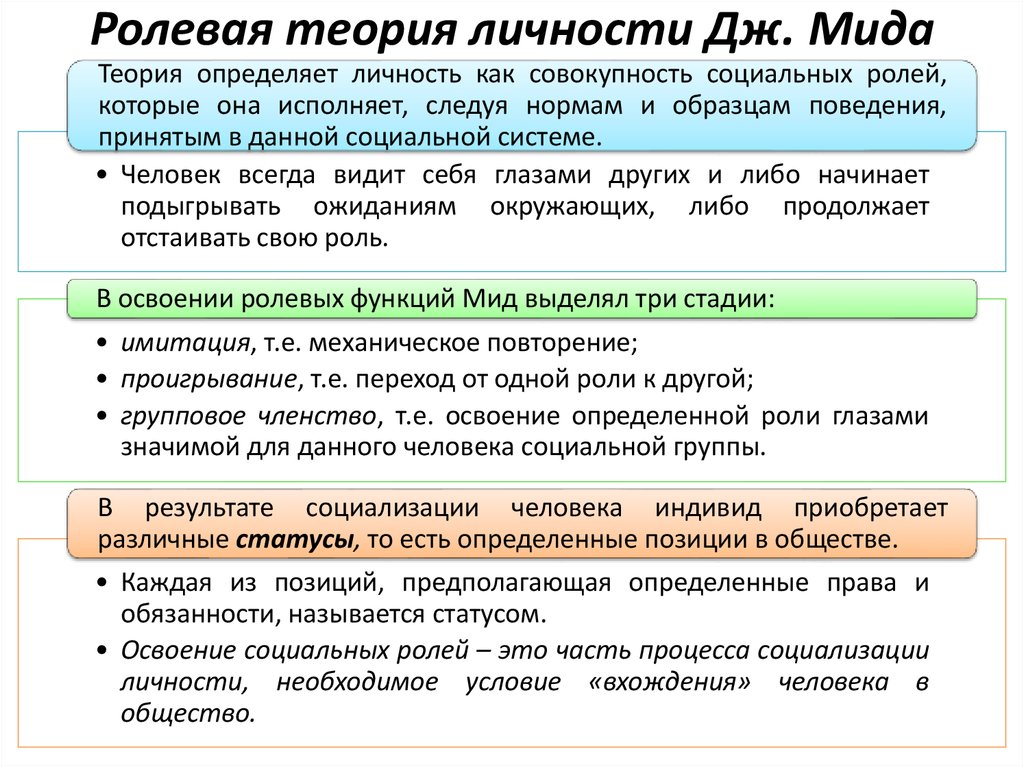 36
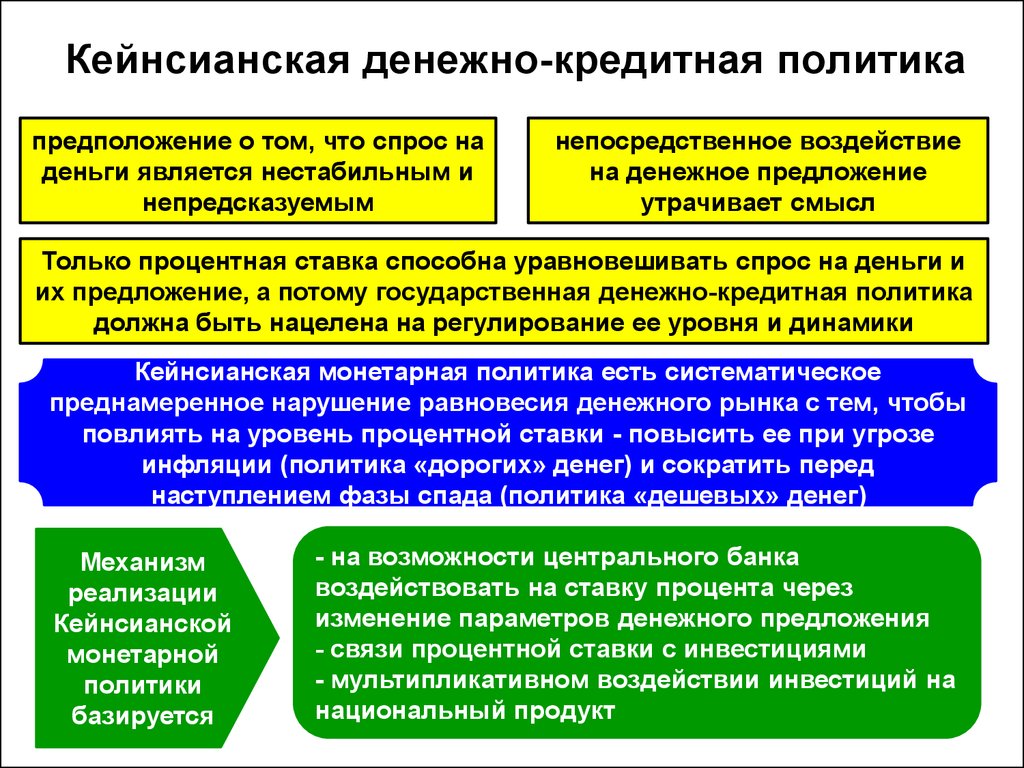 37
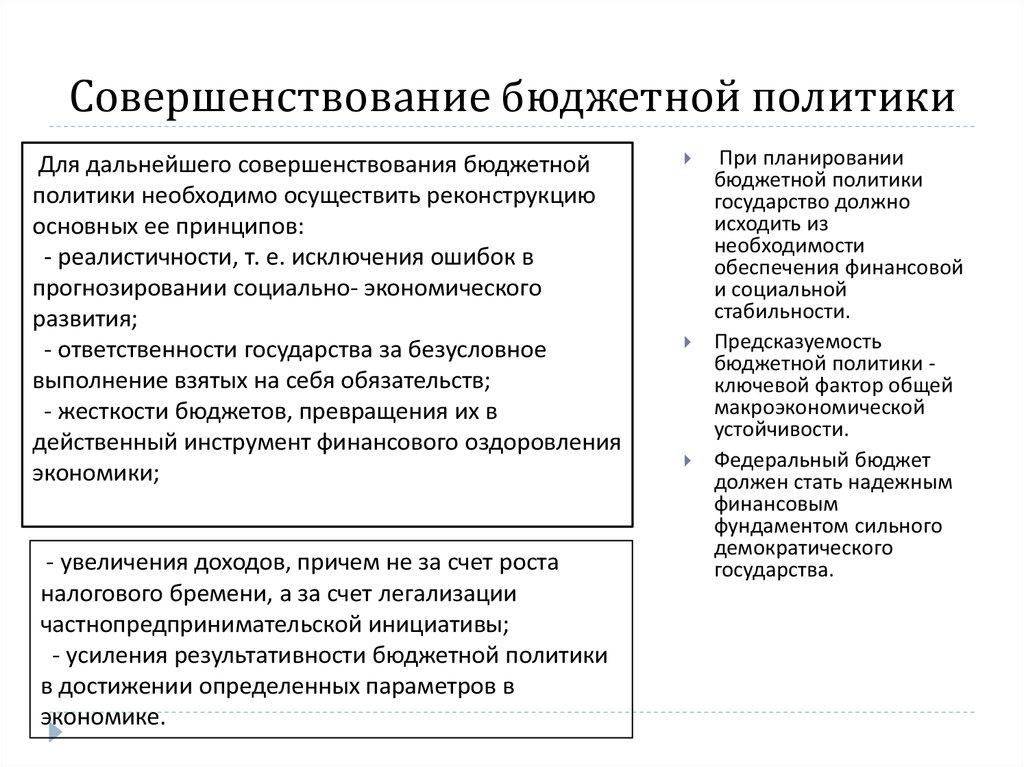 38
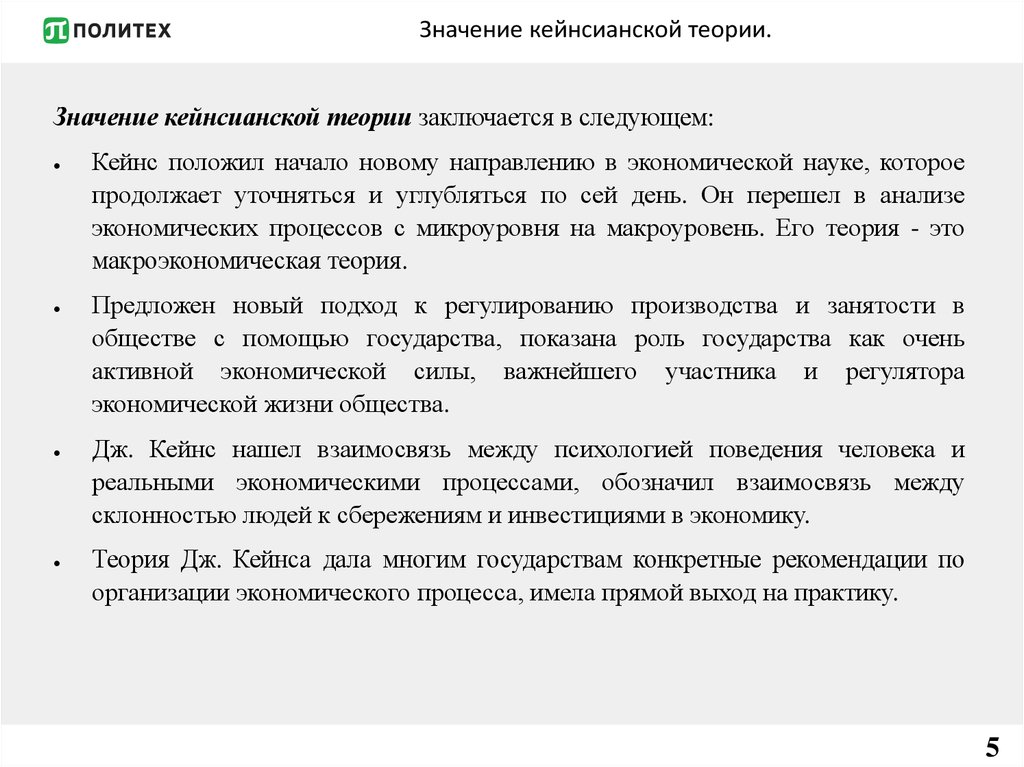 39
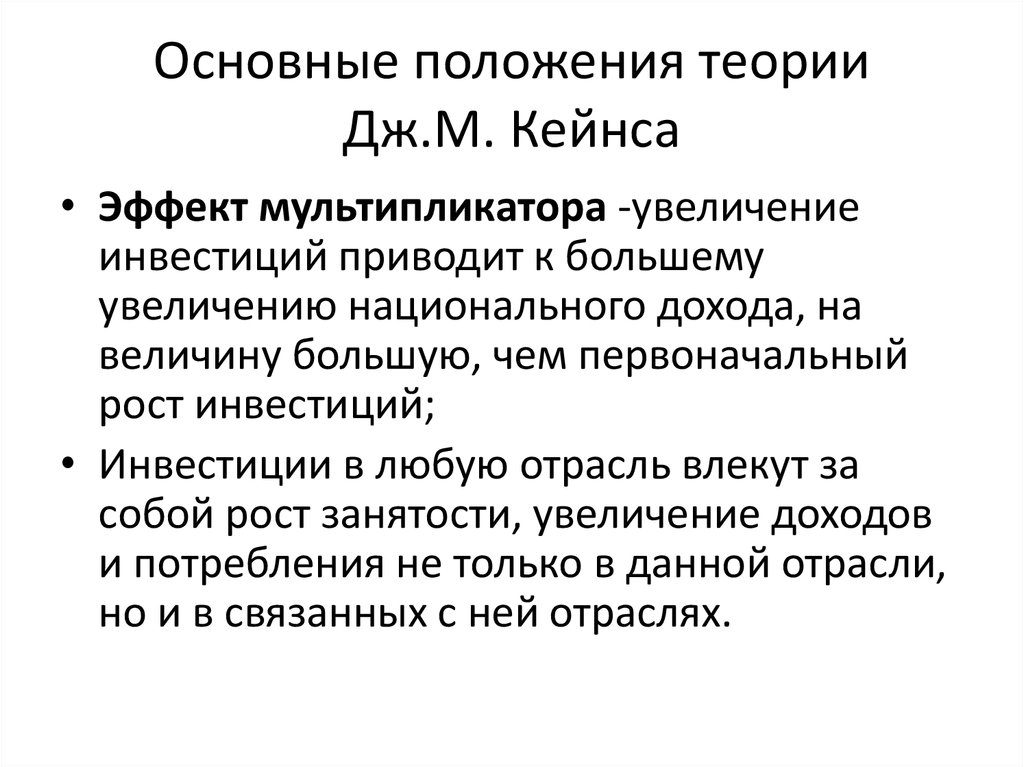 40
Вопросы к теме 7. Кейнсианство, посткейнсианство, неокейнсианство
1. Понятия: Кейнсианство, посткейнсианство, неокейнсианство. Предмет и методы Дж. М. Кейнса.
2. Основные методологические положения подхода Дж. М. Кейнса. Теория эффективного спроса.
3. Общая теория занятости, процента и денег. Денежно-кредитная и бюджетная политика.
4. Фискальная политика. Распределение доходов. Теория безработицы.
5. Кейнсианская школа: основные идеи, представители, Теория экономического цикла.
6. Теория экономического роста (Дж. Мид). Неоклассические модели динамического равновесия. Посткейнсианство, их теория.
7. Различия Кейнсианства и неокейнсианства.
8. Ролевая теория личности Дж. Мида. Кейнсианская денежно-кредитная политика.
9. Совершенство бюджетной политики. Значение кейнсианской теории и её основные положения.
41
Тема 8.Институционализм.
42
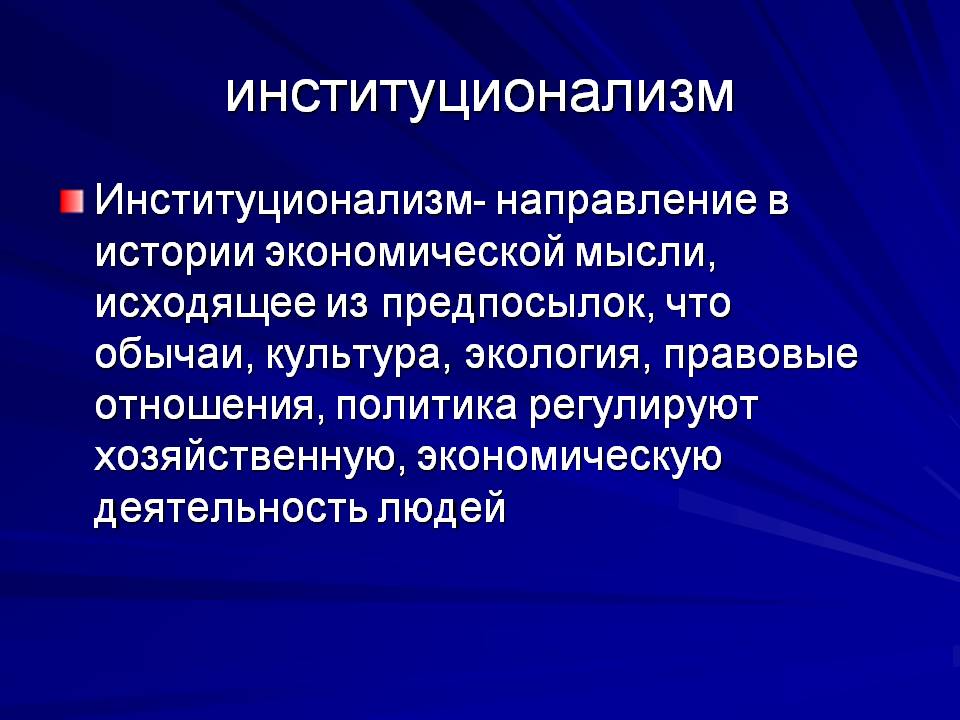 43
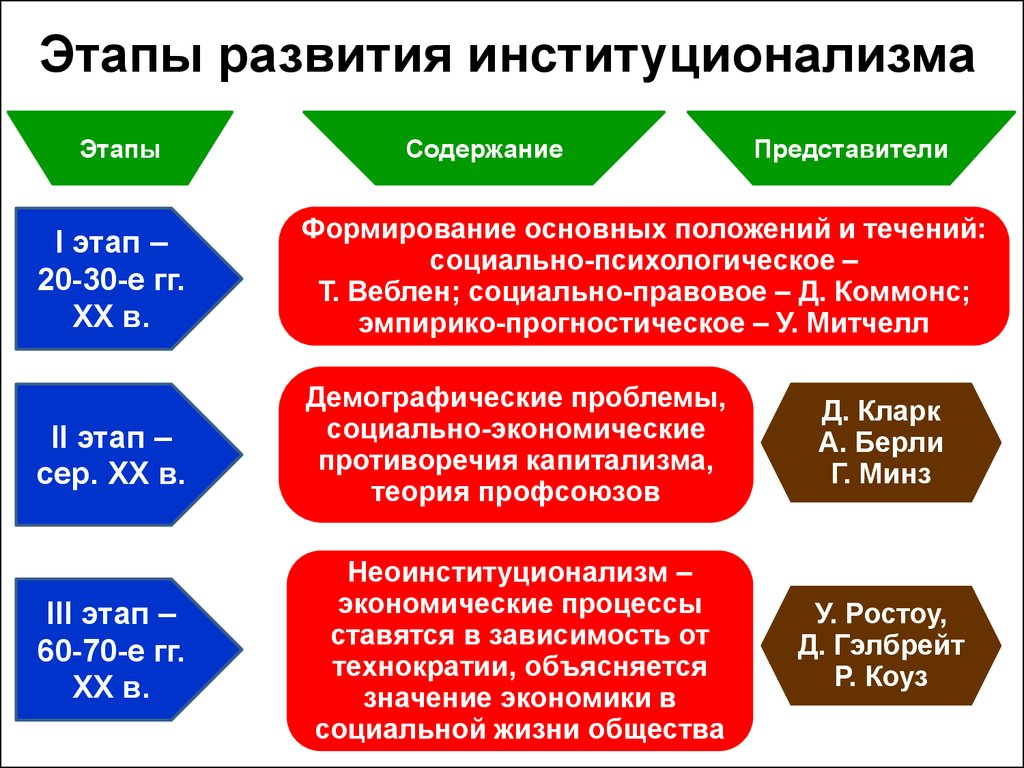 44
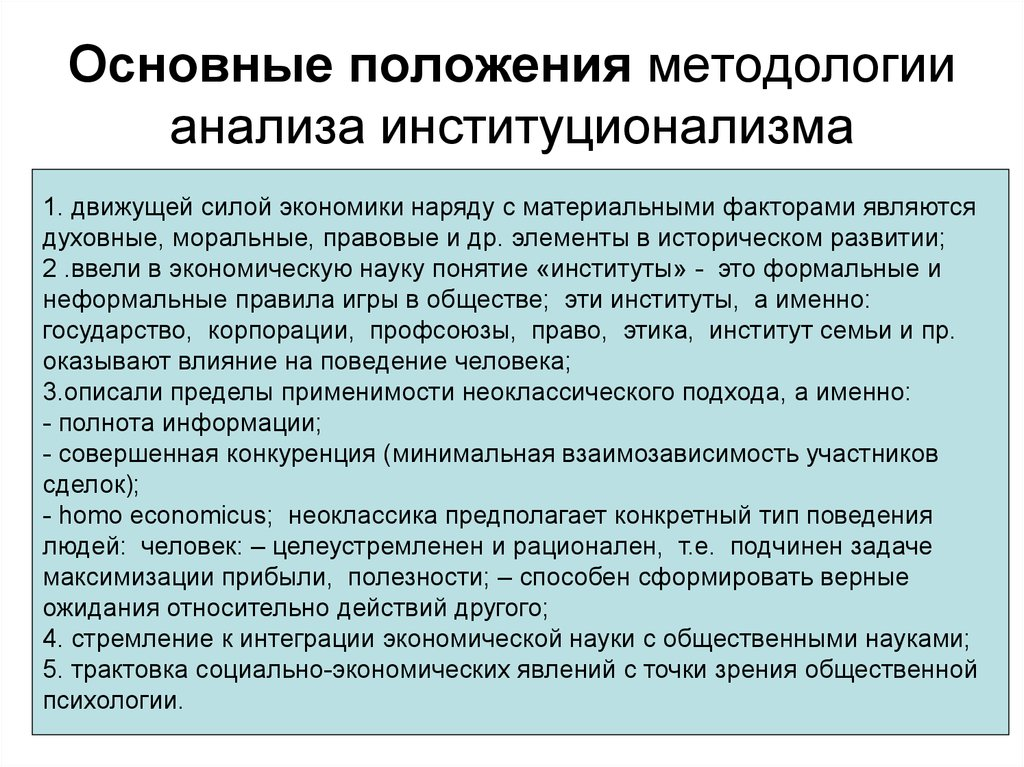 45
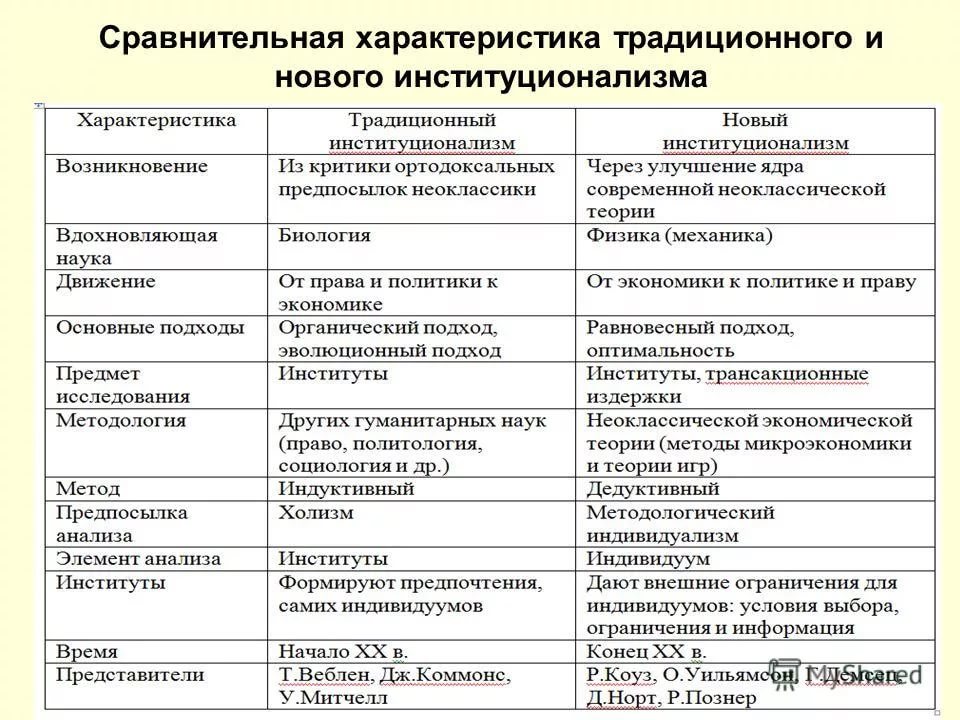 46
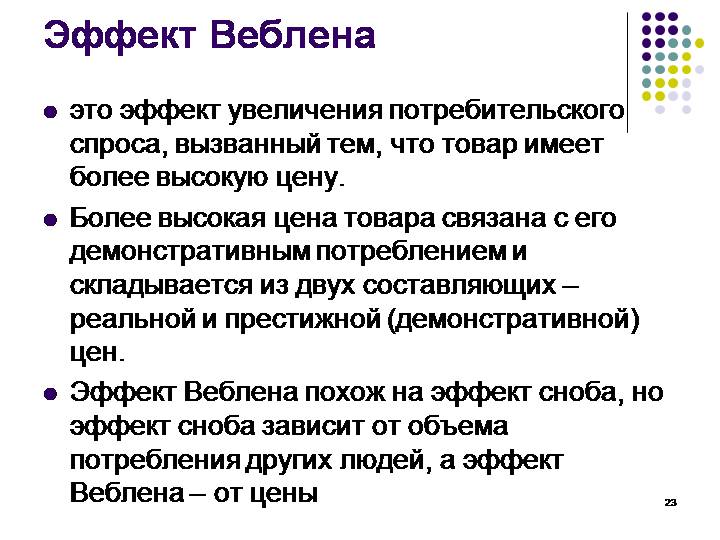 47
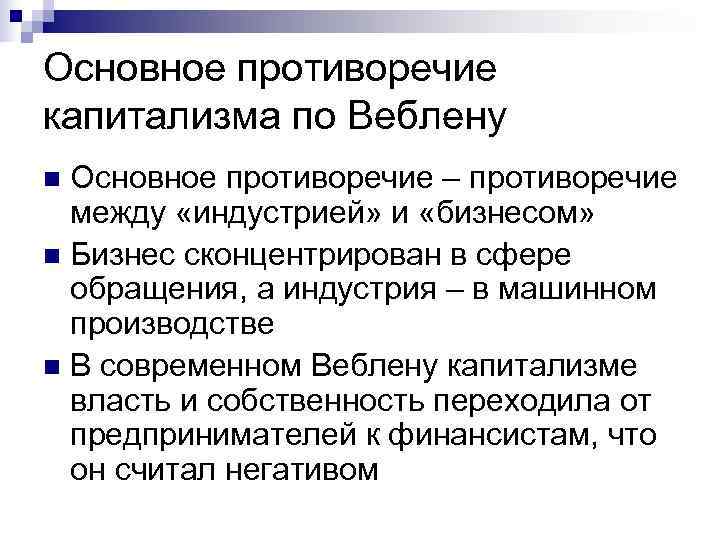 48
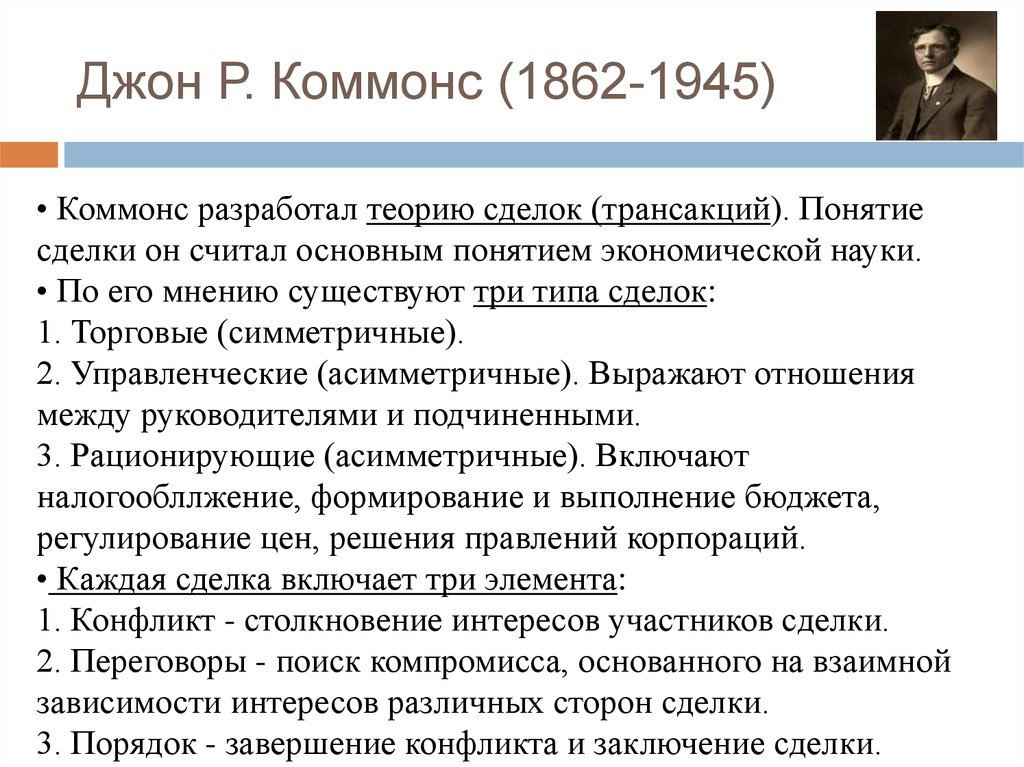 49
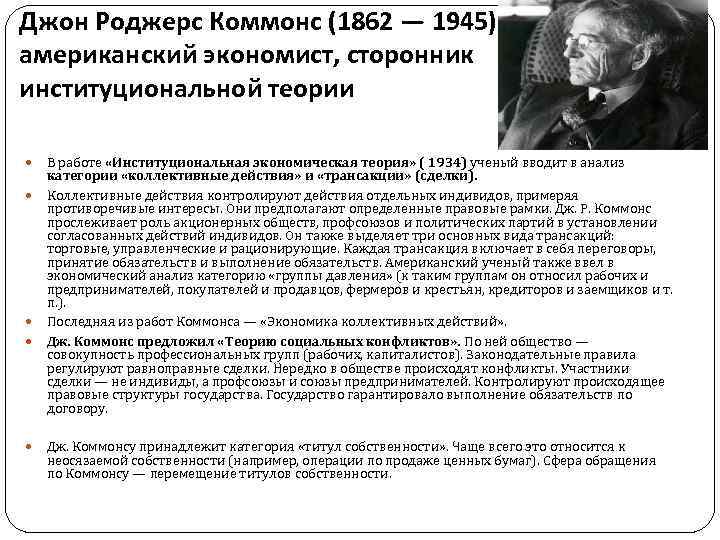 50
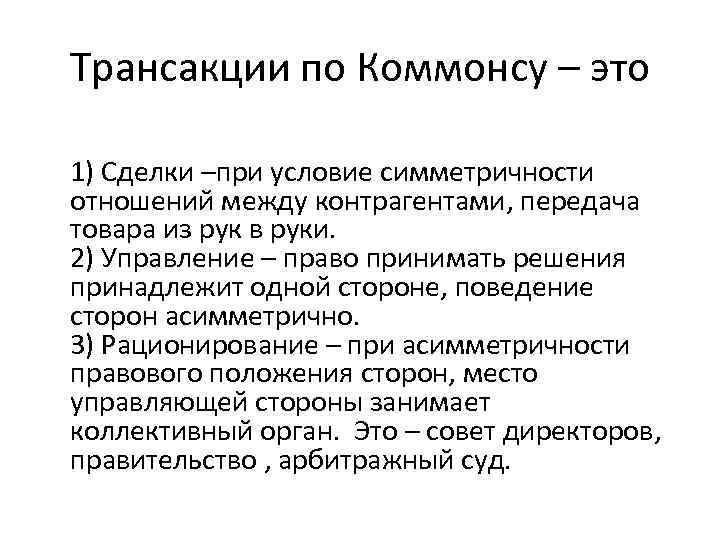 51
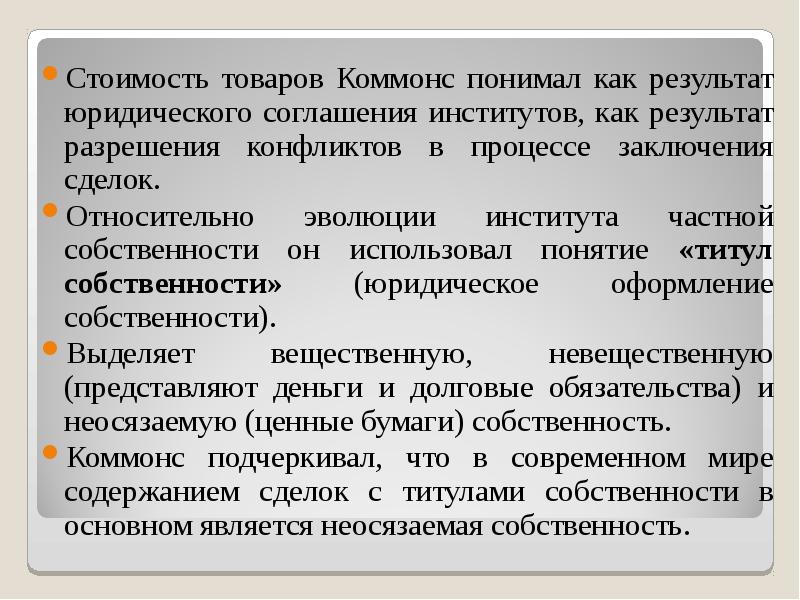 52
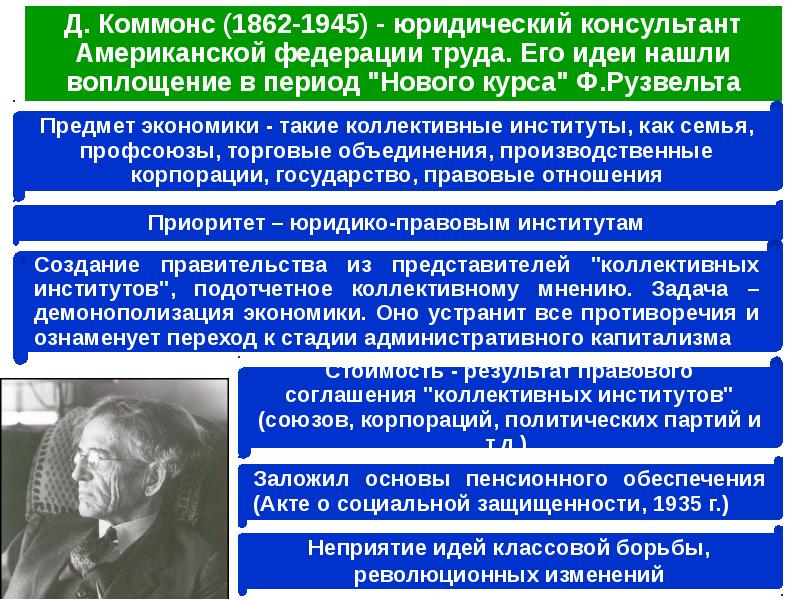 53
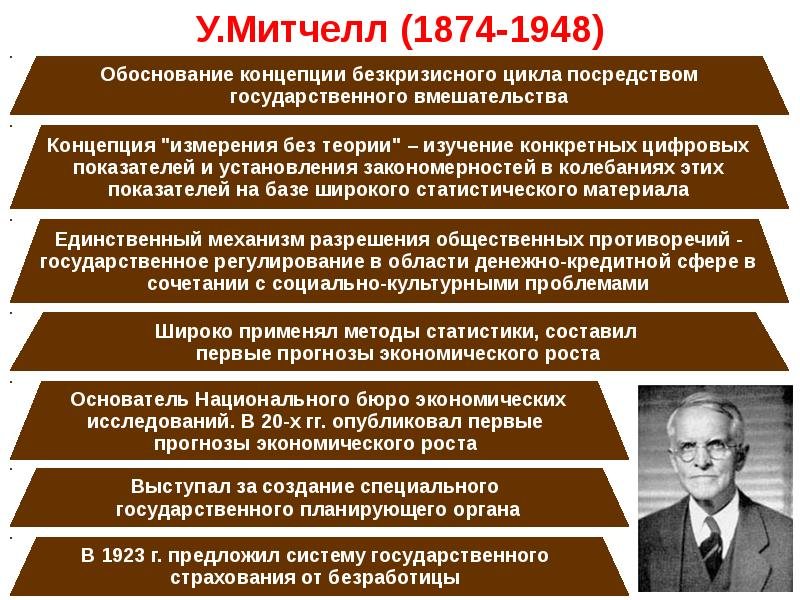 54
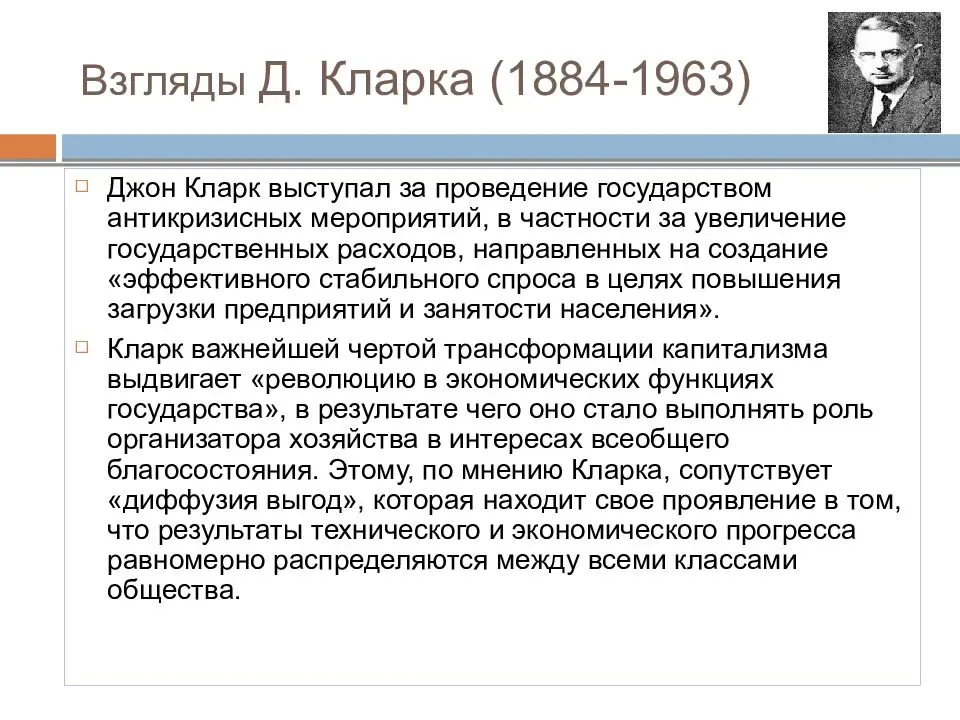 55
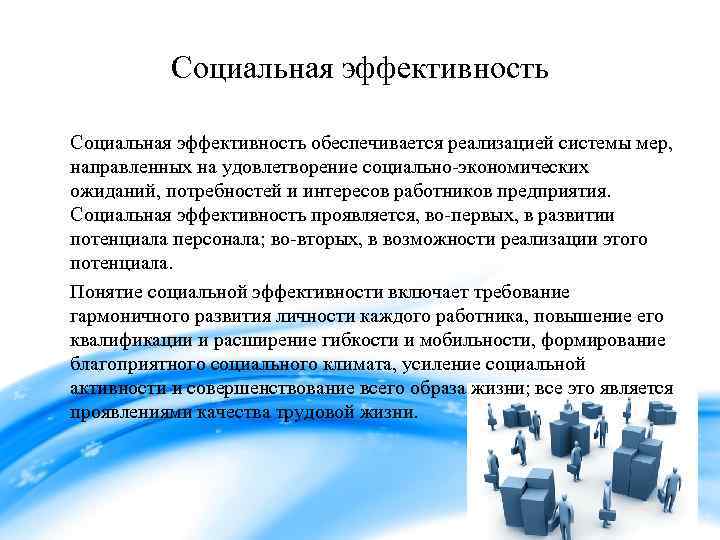 56
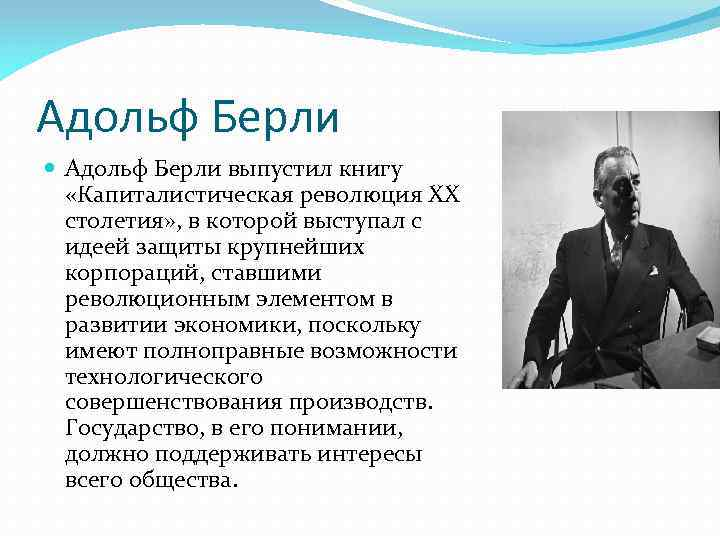 57
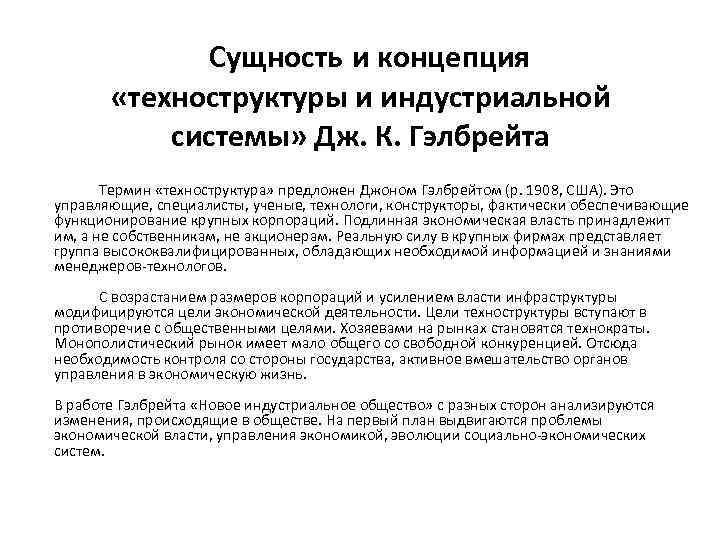 58
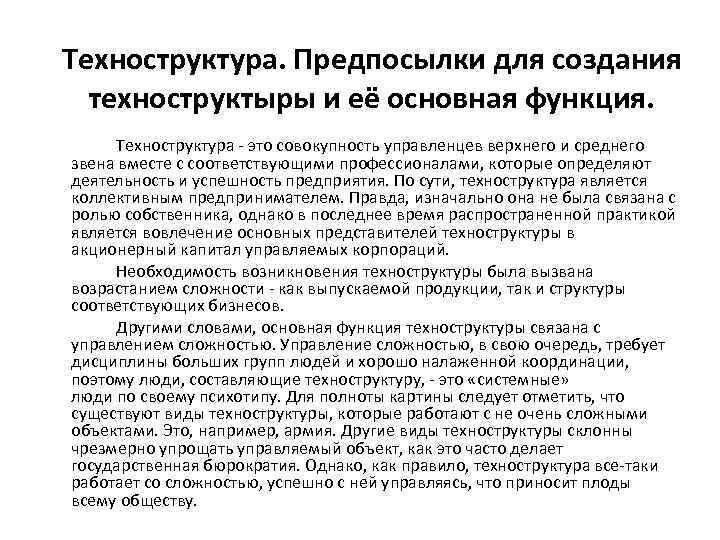 59
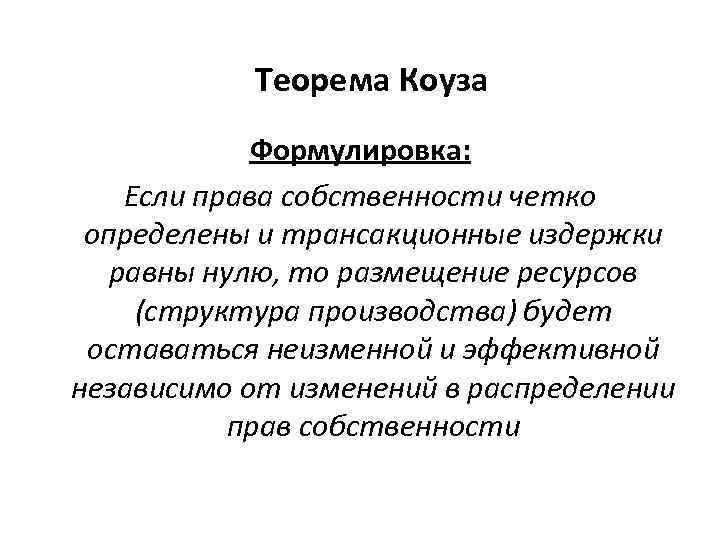 60
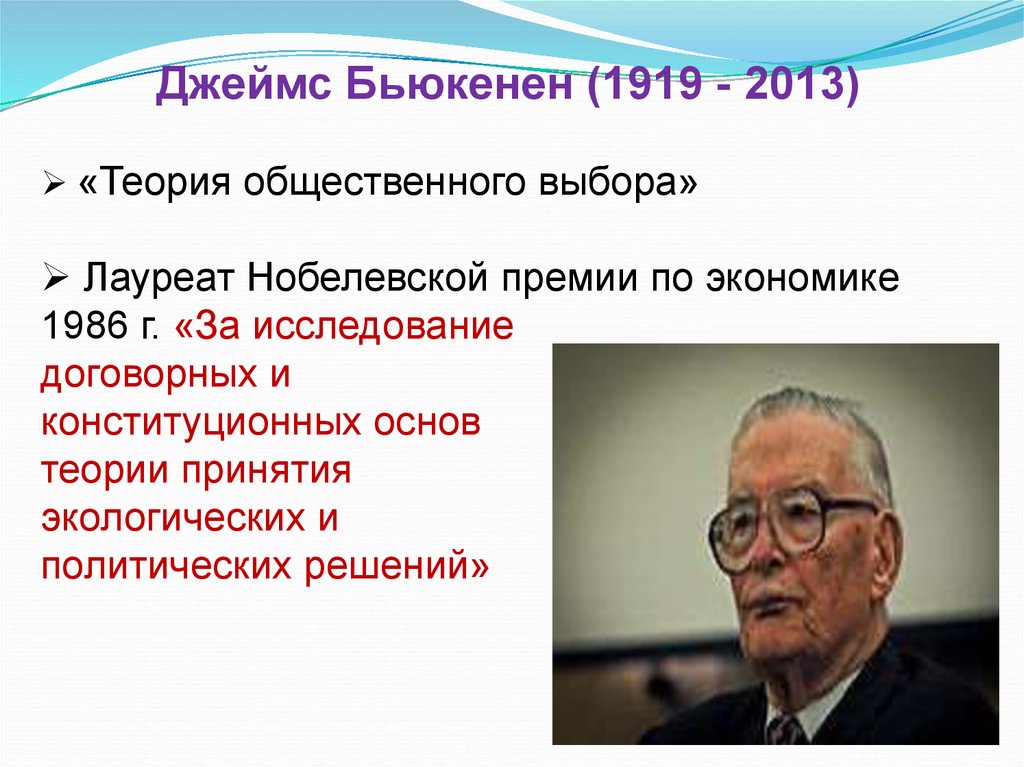 61
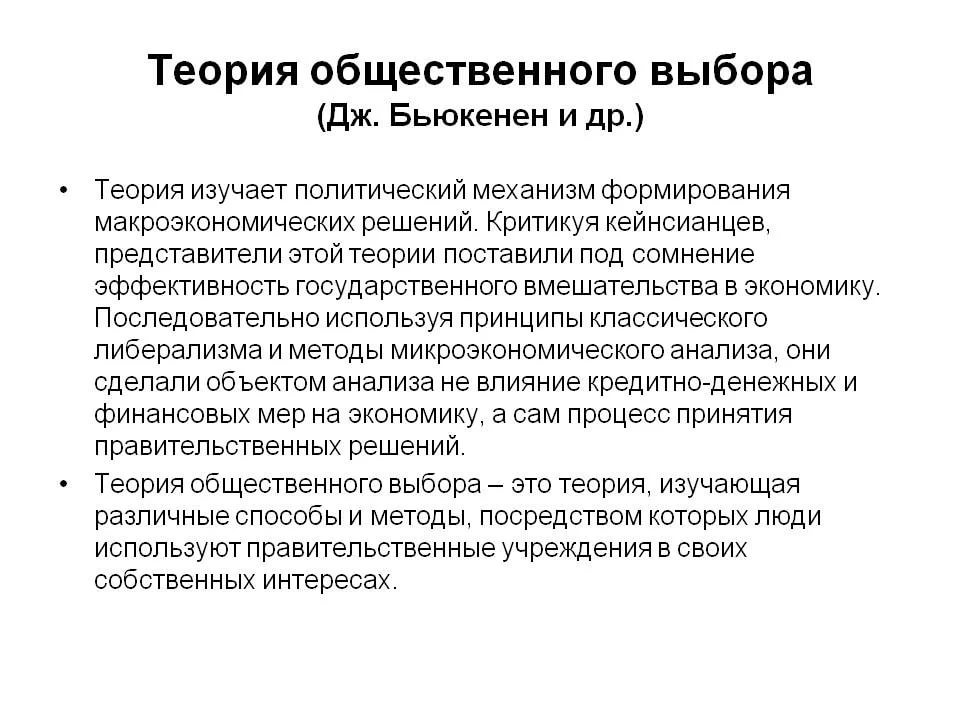 62
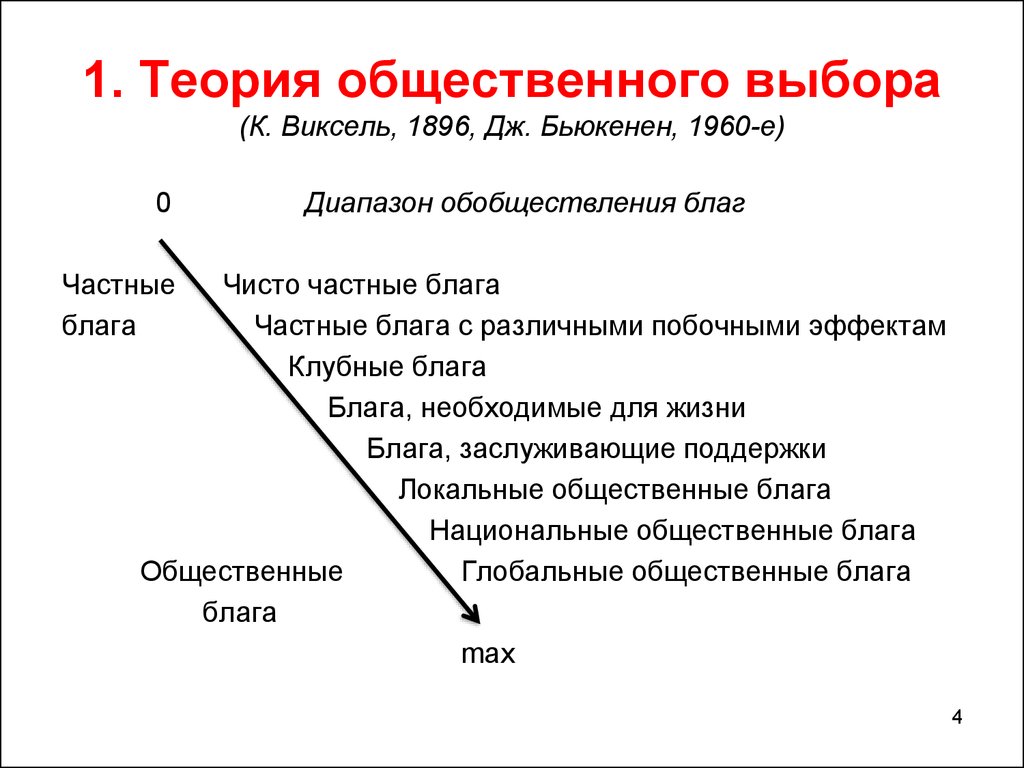 63
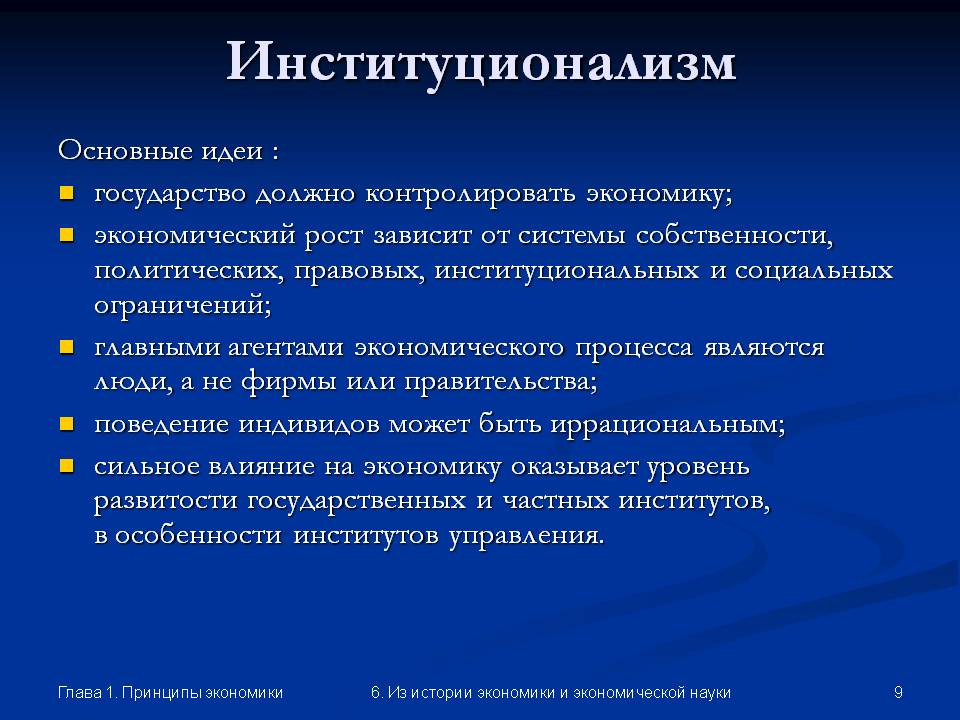 64
Вопросы к теме 8. Институционализм.
Понятие институционализма. Причины возникновения.
Этапы развития институционализма.
Основные положения методологии институционализма.
Сравнительная характеристика традиционного и нового институционализма.
Эффект Веблена.
Д. Коммонс. Теория социальных конфликтов, понятие и стоимость сделки.
У. Митчелл. Концепция бескризисного цикла.
Взгляды Д. Кларка, понятие общественной эффективности.
Взгляды А. Берли.
Сущность техноструктуры Д. Гэлбрейт.
Р. Коуз. Экономическая теория прав собственности. Теория Коуза.
Роль институционализма в экономической науке.
65
Тема 9.Монетаристы. Неолиберализм в экономической науке.
66
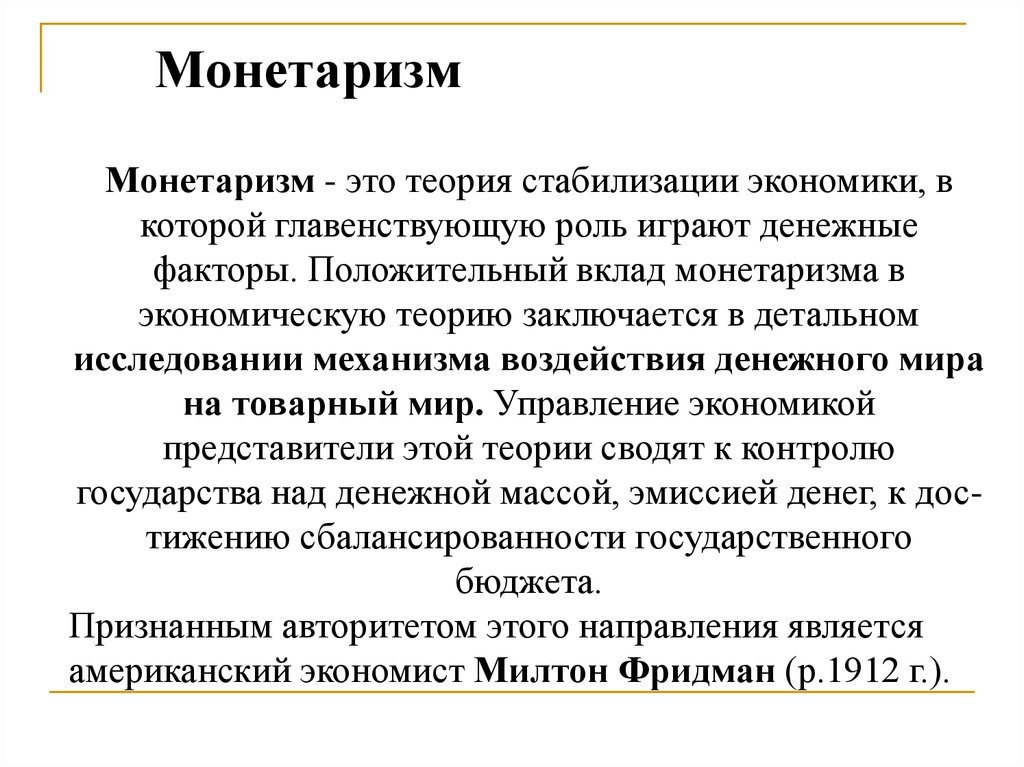 67
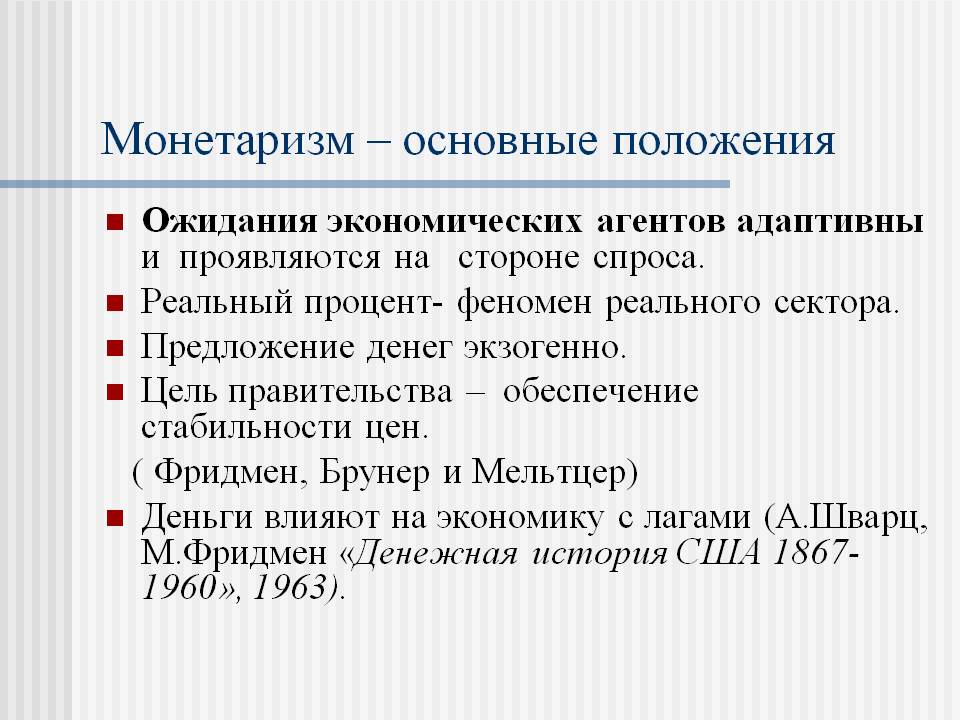 68
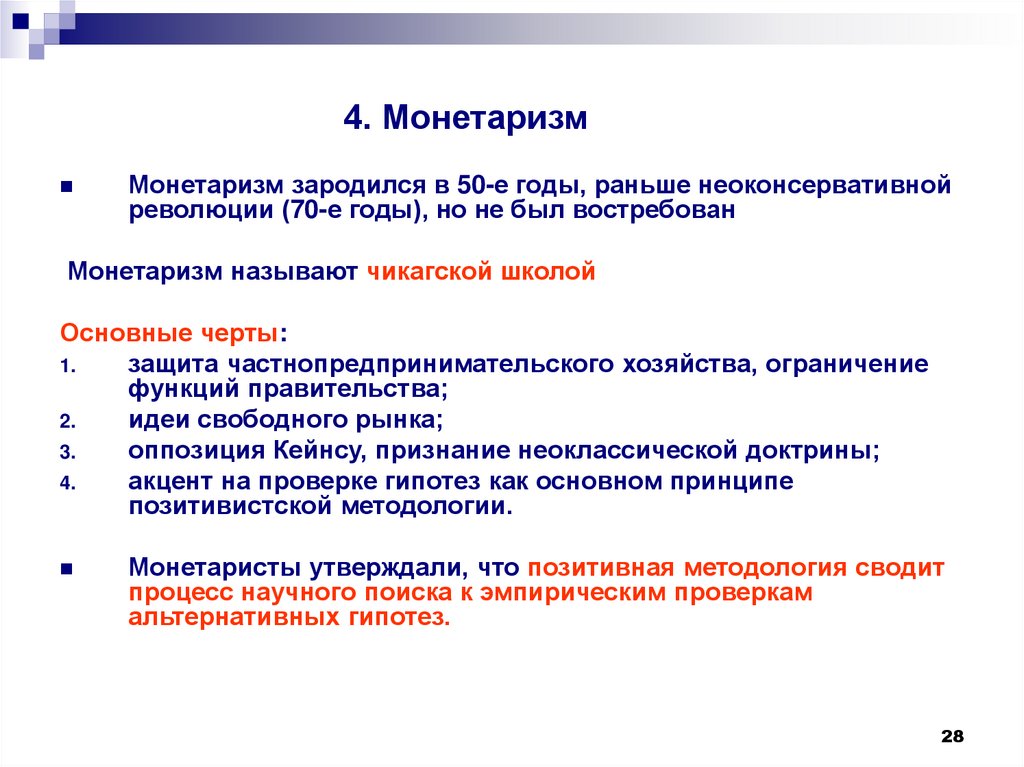 69
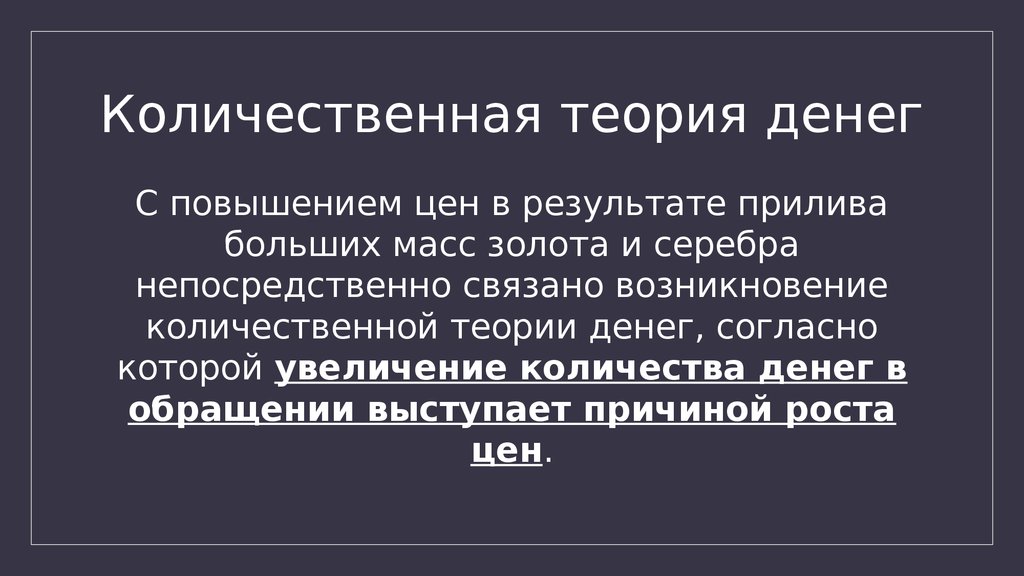 70
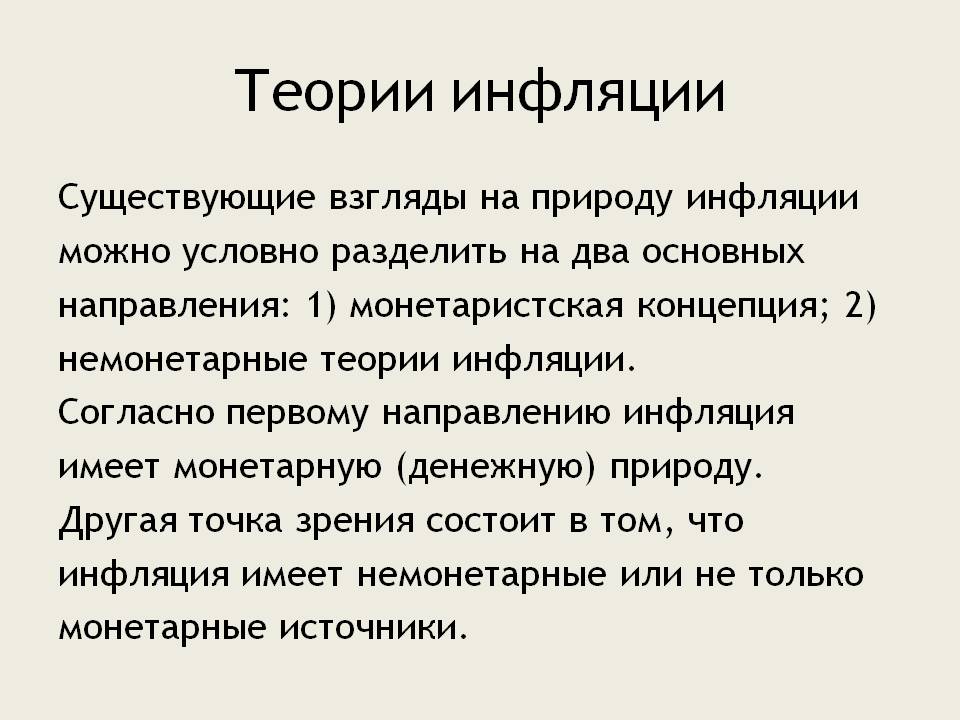 71
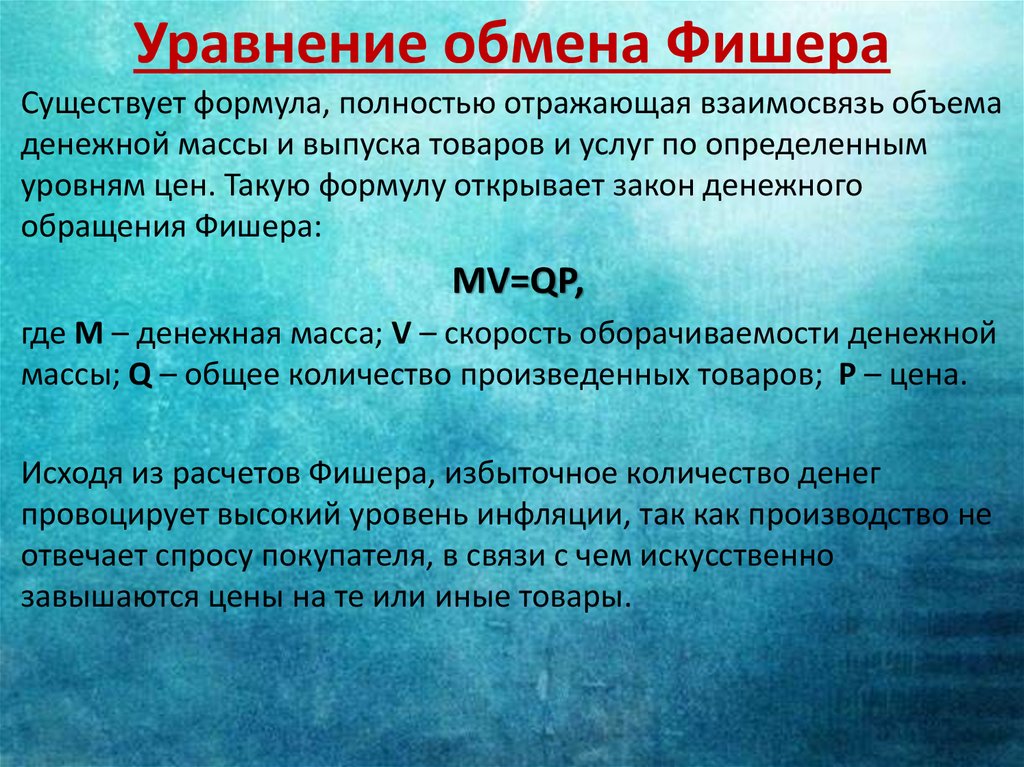 72
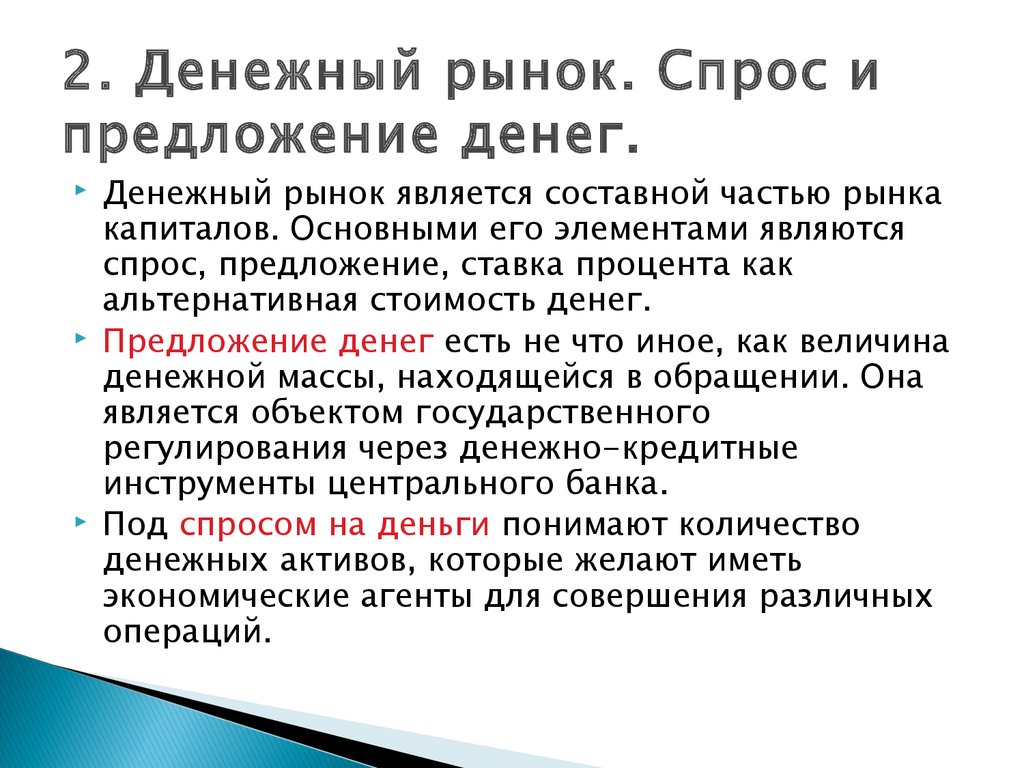 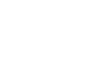 73
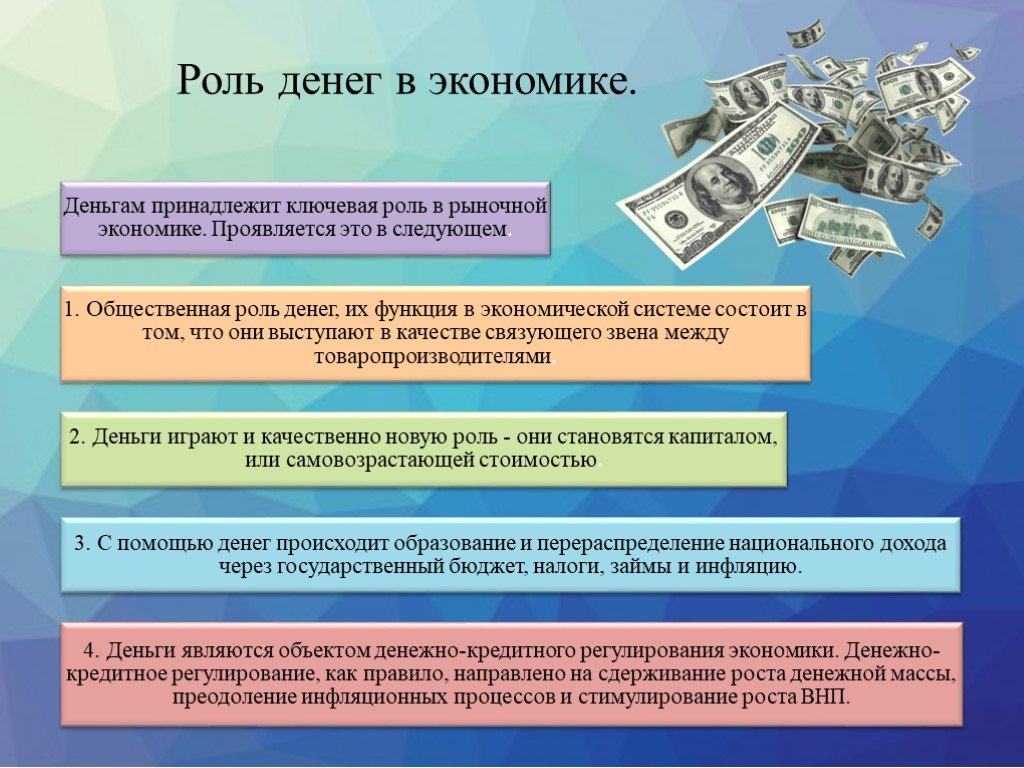 74
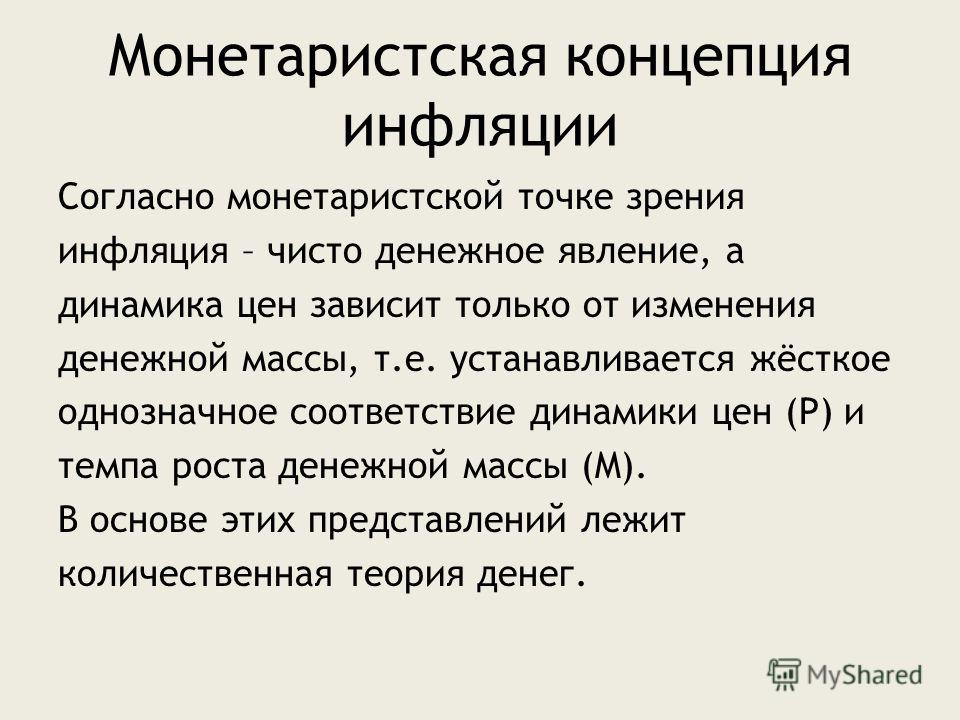 75
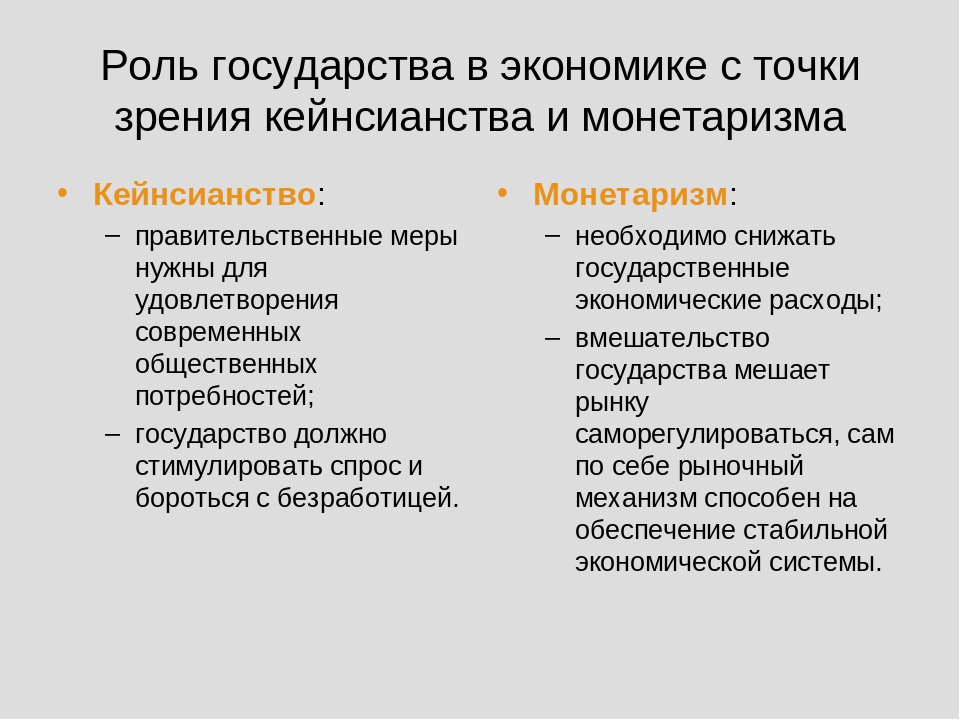 76
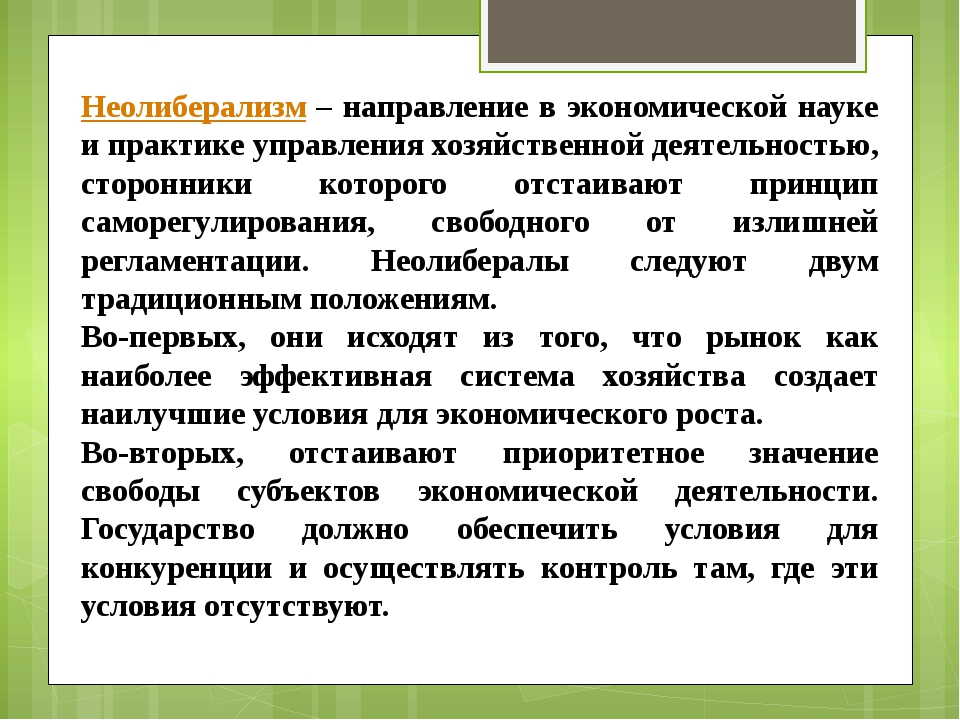 77
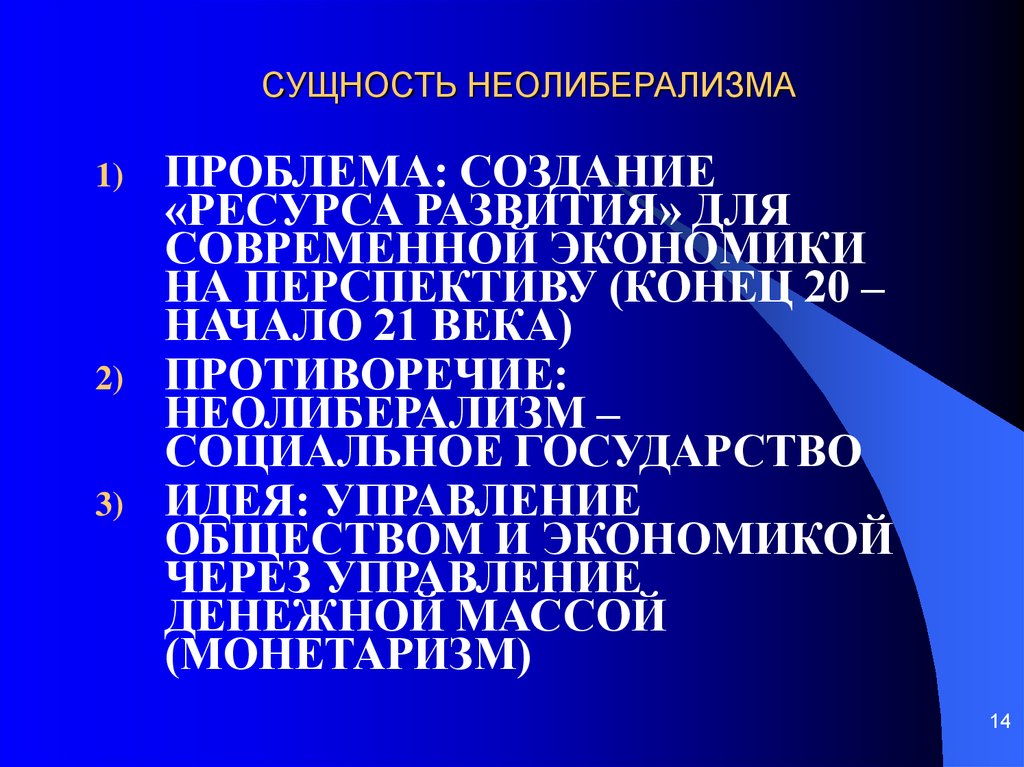 78
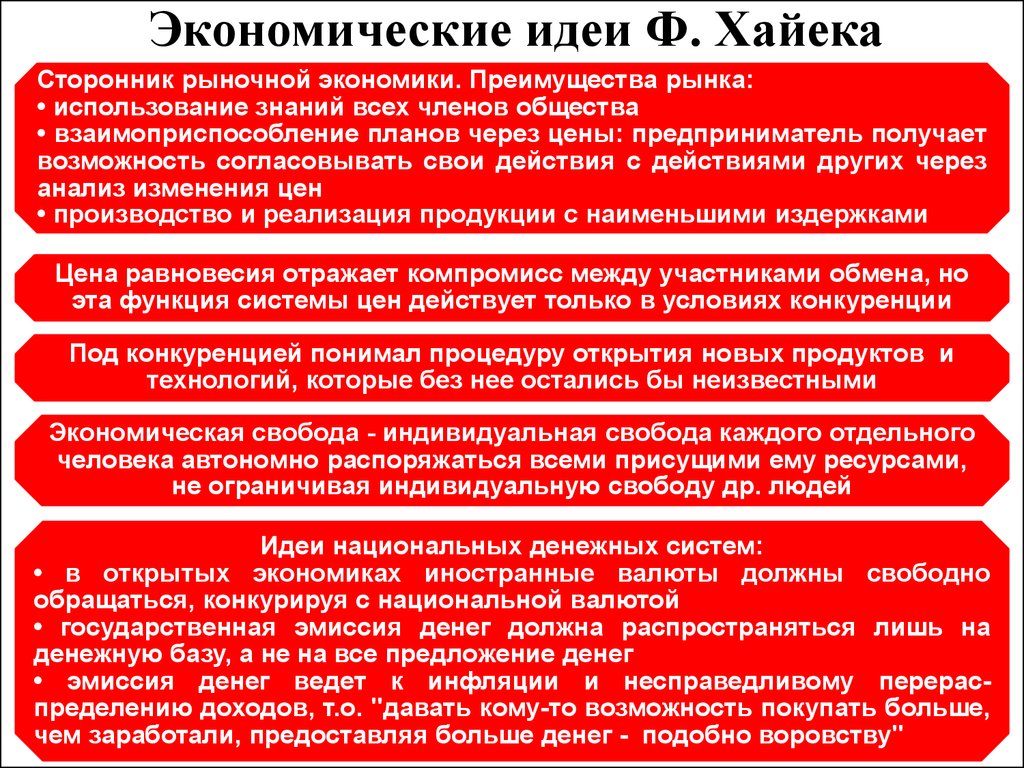 79
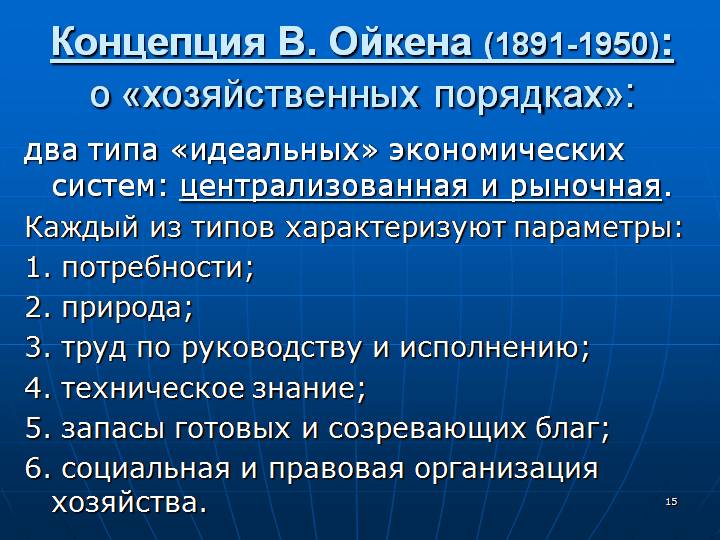 80
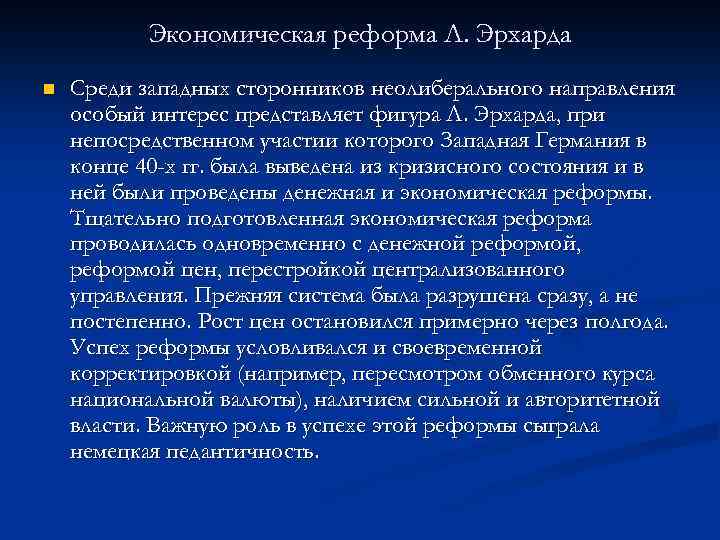 81
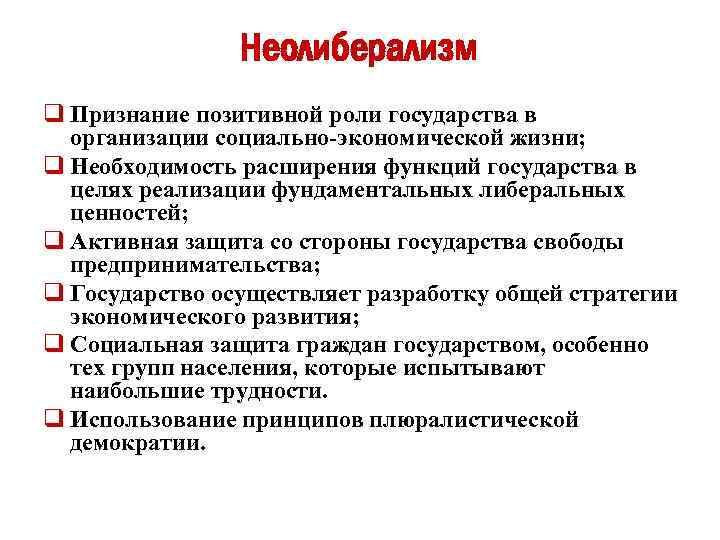 82
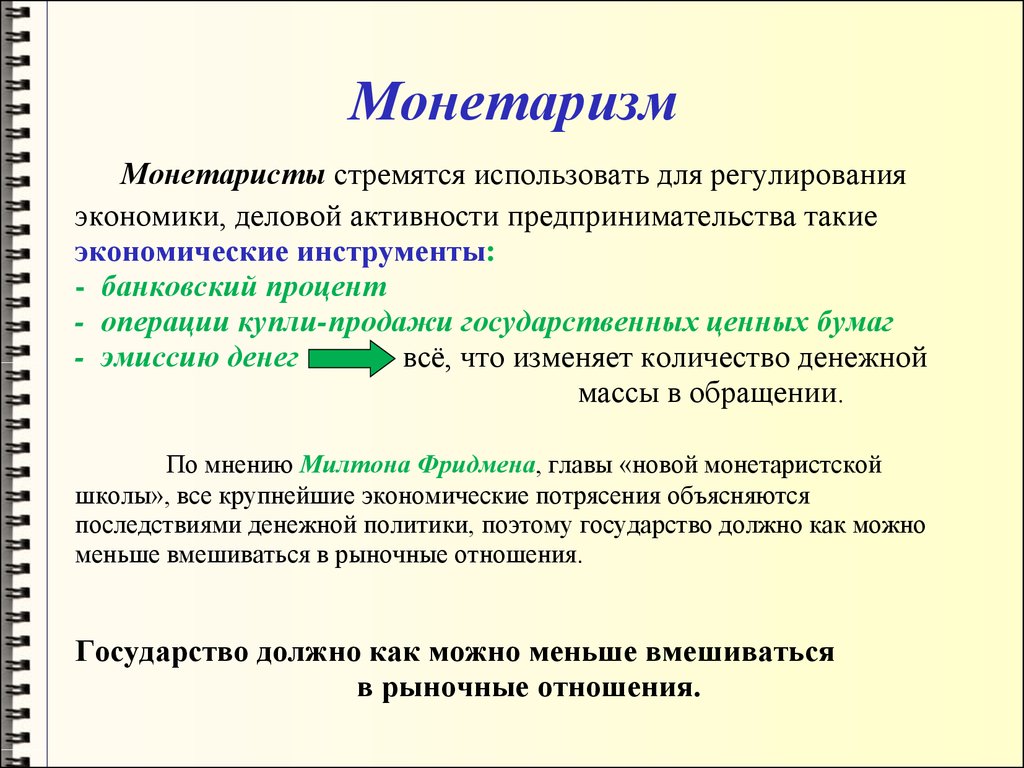 83
Вопросы к теме 9. Монетаристы. Неолиберализм в экономической науке.
Основные положения и методология монетаристов.
Количественная теория денег, теория инфляции, денежное правило Фридмана. 
Уравнение обмена Фишера. Спрос и предложение денег.
Роль денег в экономике. Монетаристская концепция инфляции.
Роль государства в экономике с точки зрения кейнсианства и монетаризма.
Неолиберализм: понятие, сущность, идеи.
Экономические идеи Ф. Хайека.
Концепция В. Ойкена: хозяйственный порядок. Рыночное хозяйство.
Экономические реформы Л. Эрхарда.
84
Тема 10.Российская экономическая мысль.
85
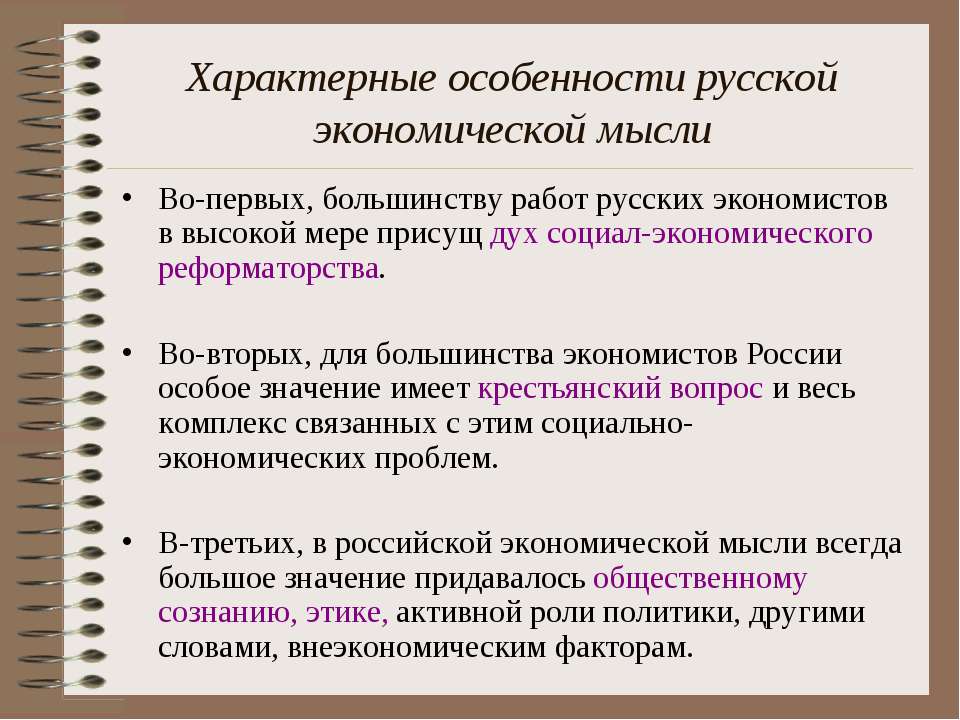 86
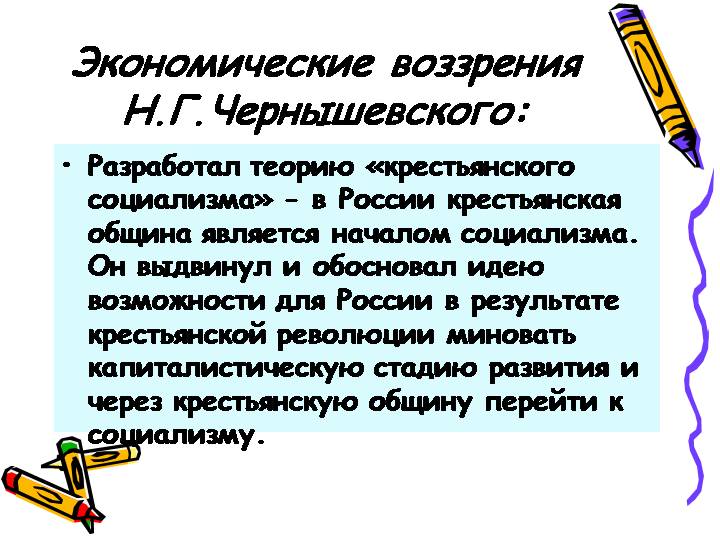 87
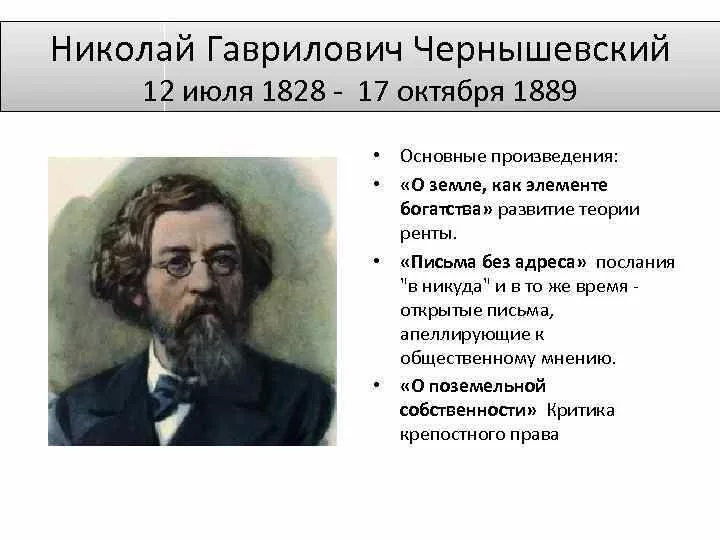 88
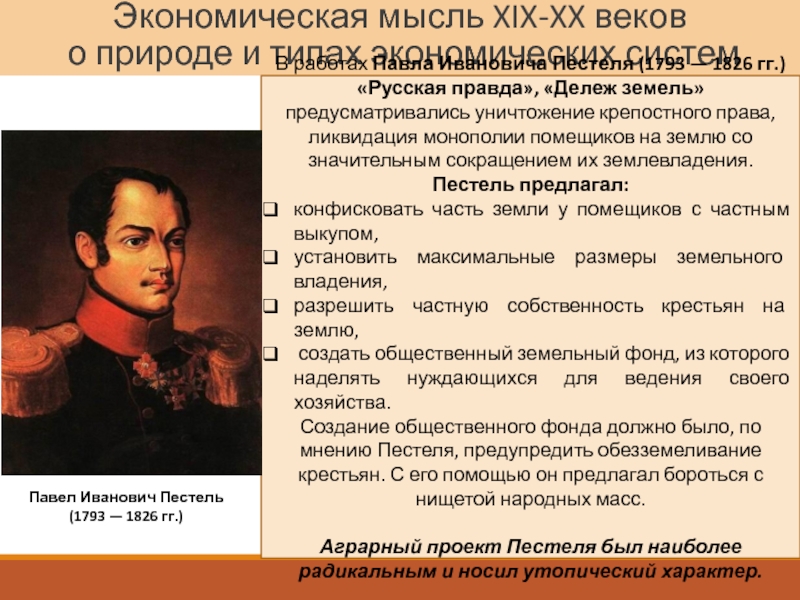 89
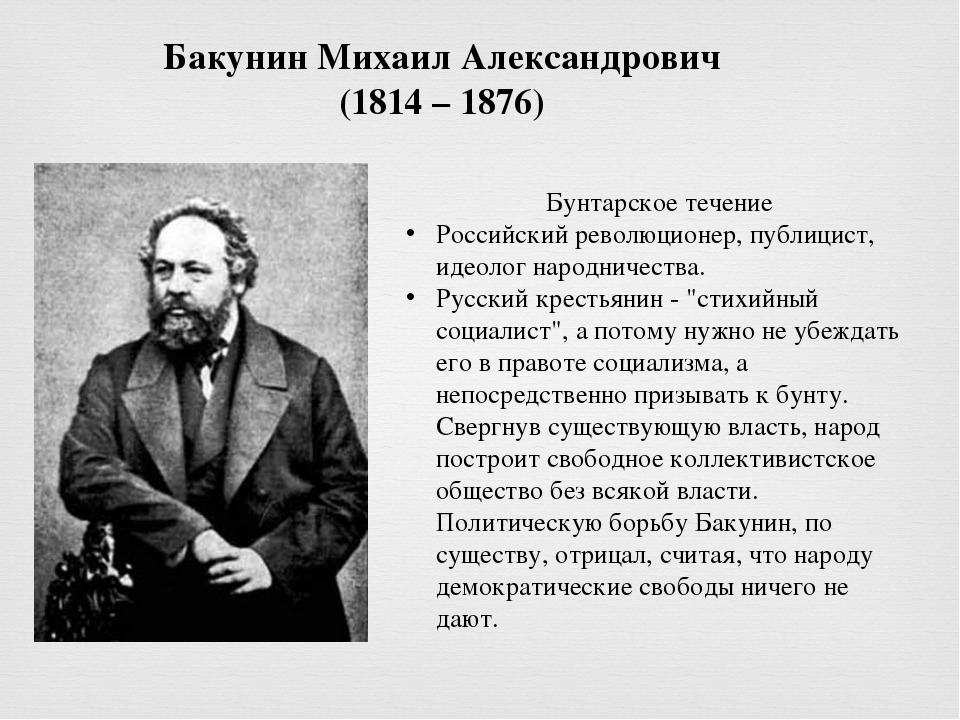 90
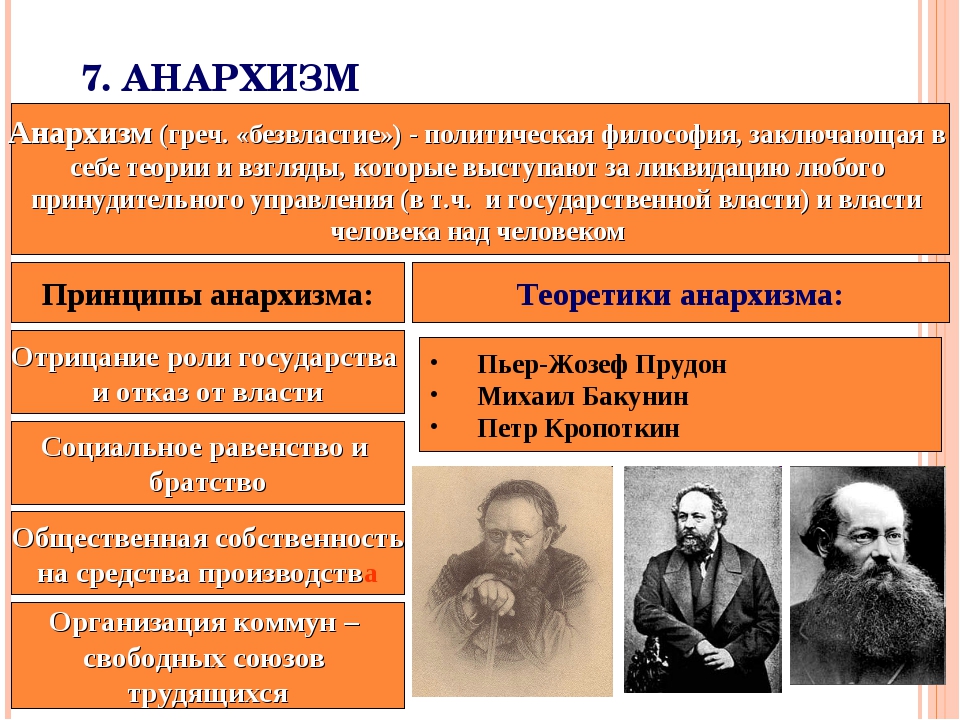 91
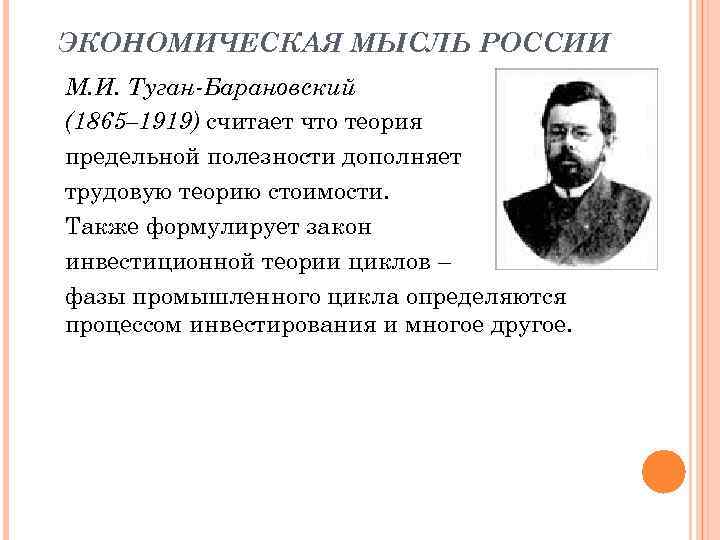 92
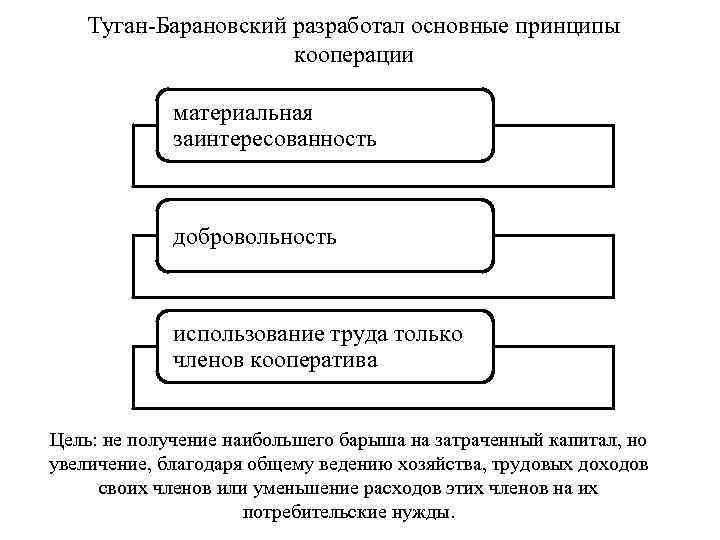 93
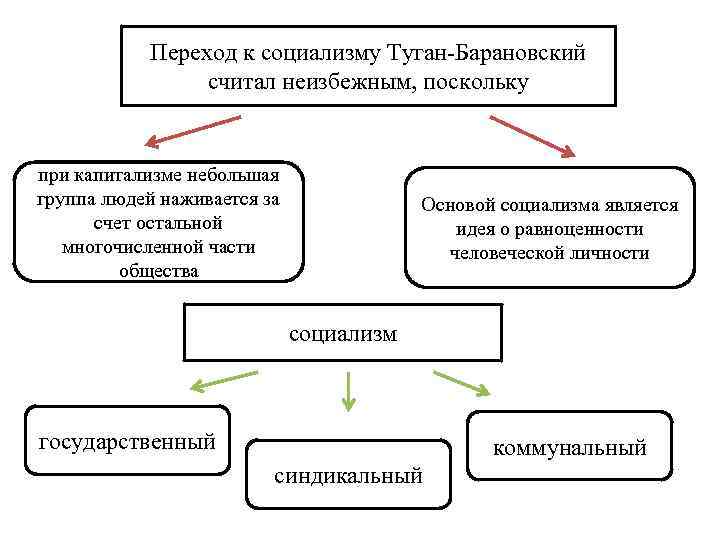 94
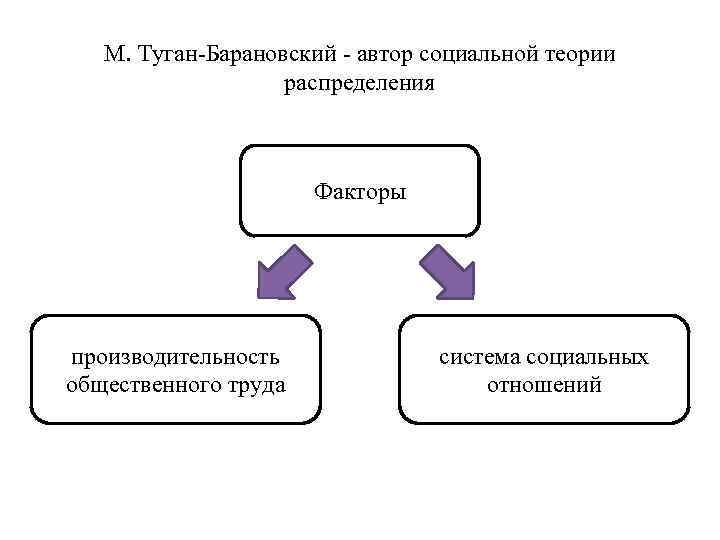 95
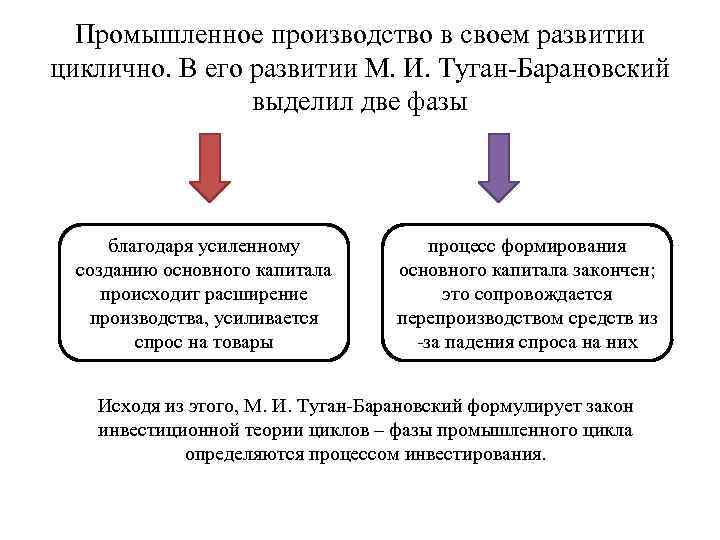 96
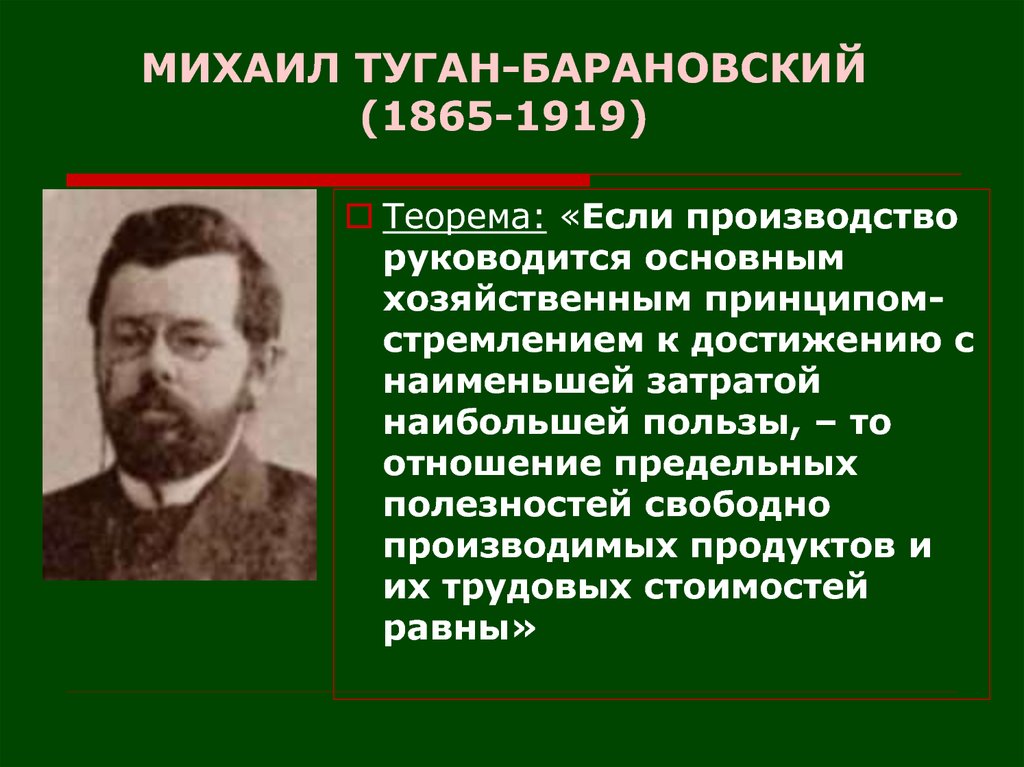 97
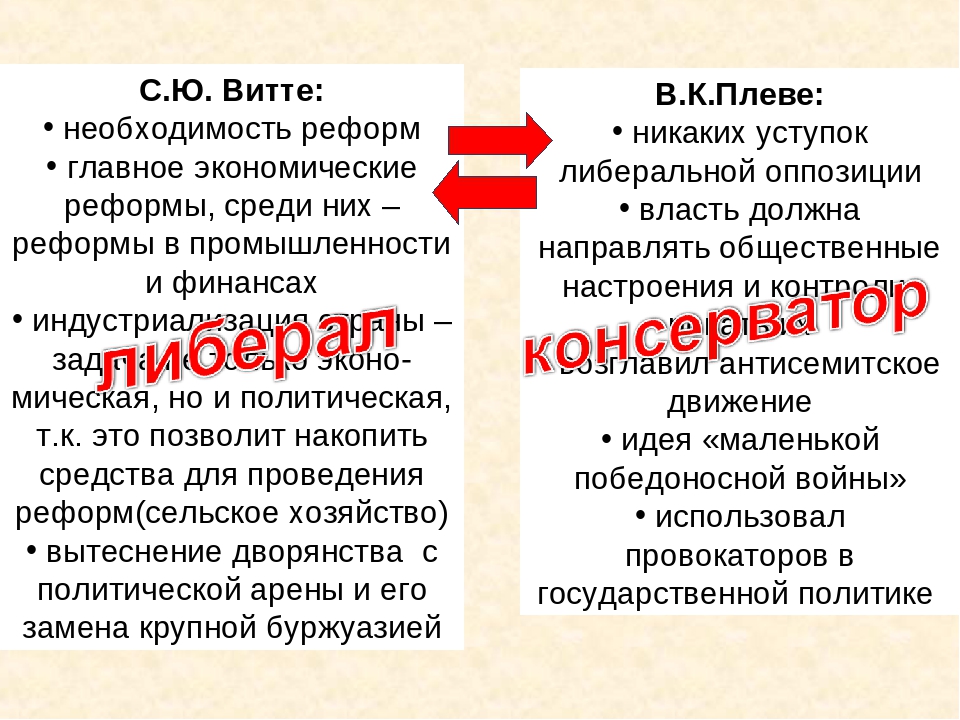 98
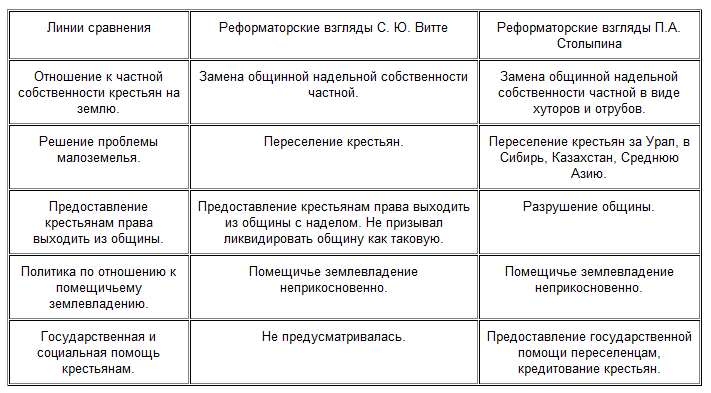 99
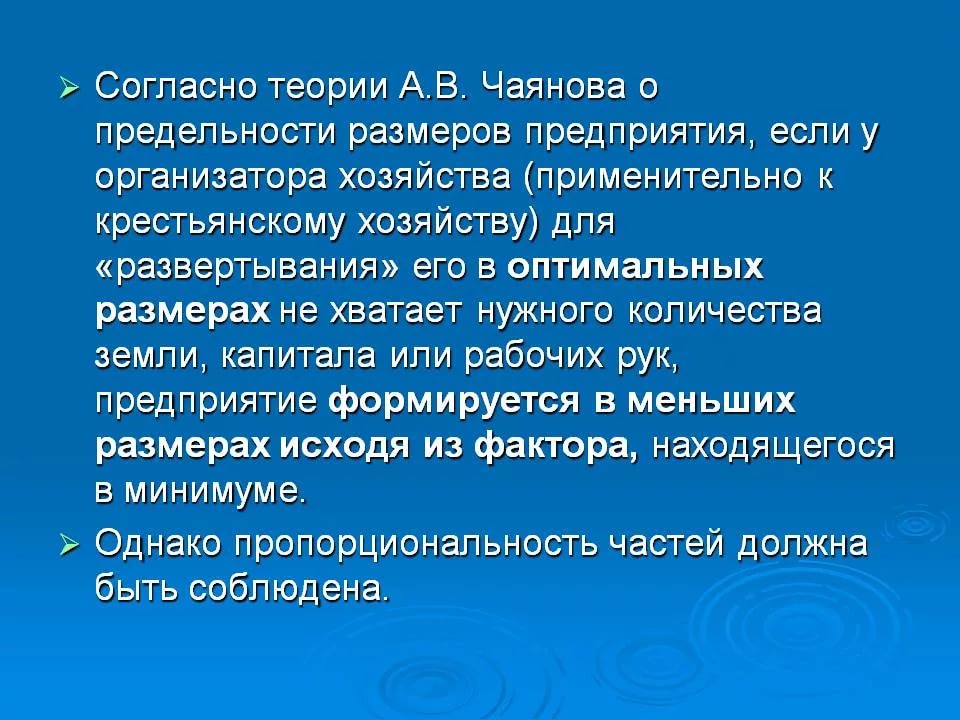 100
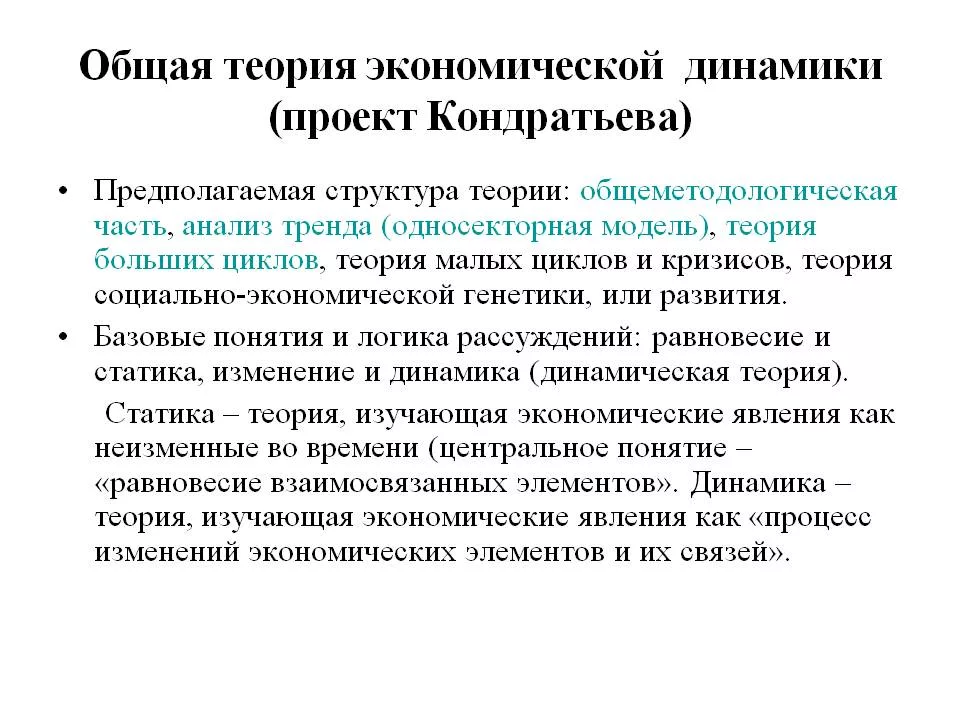 101
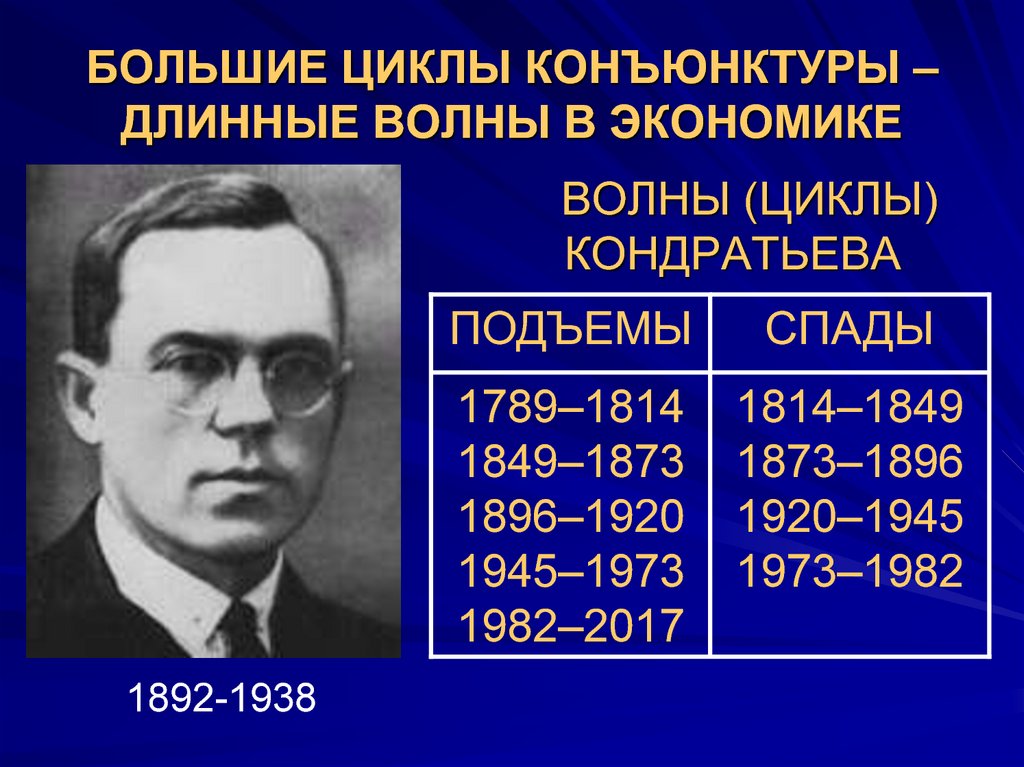 102
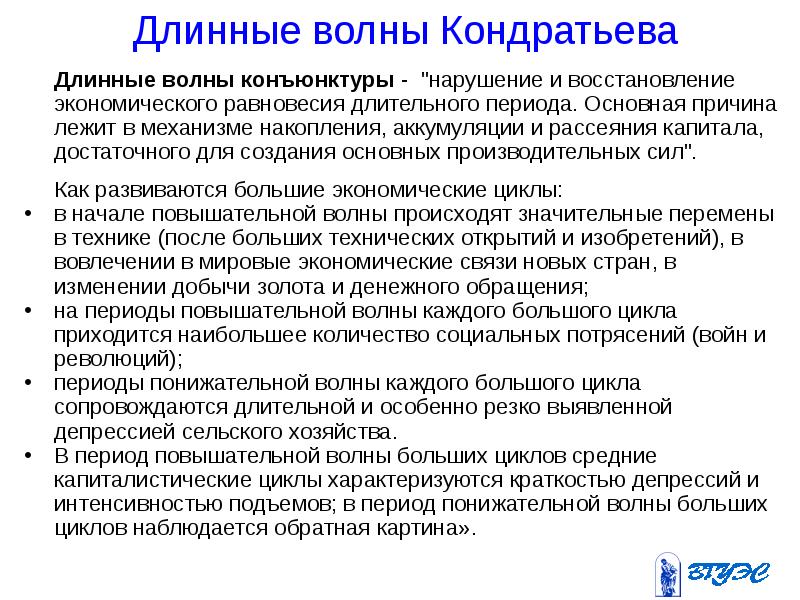 103
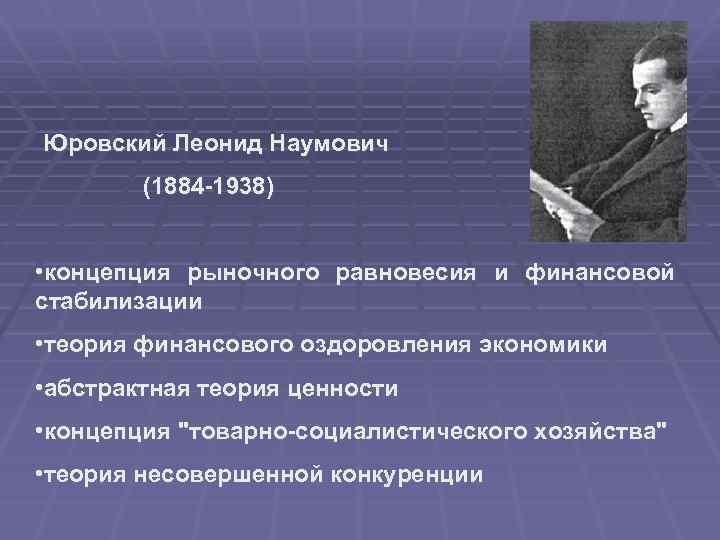 104
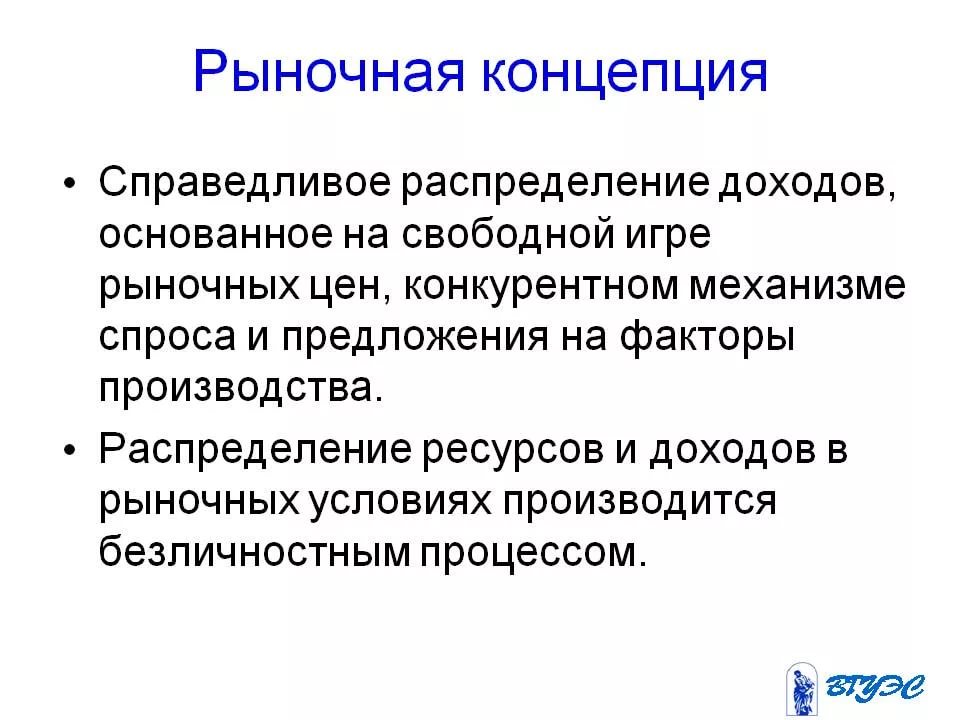 105
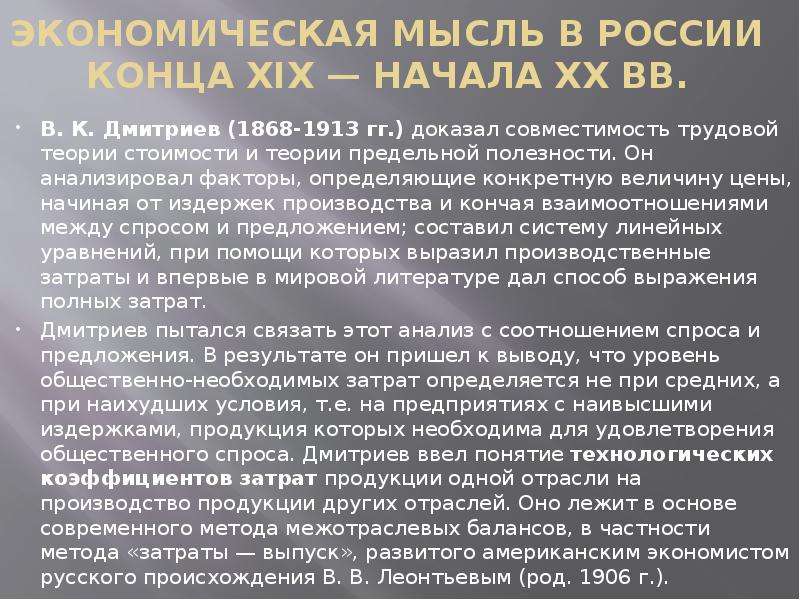 106
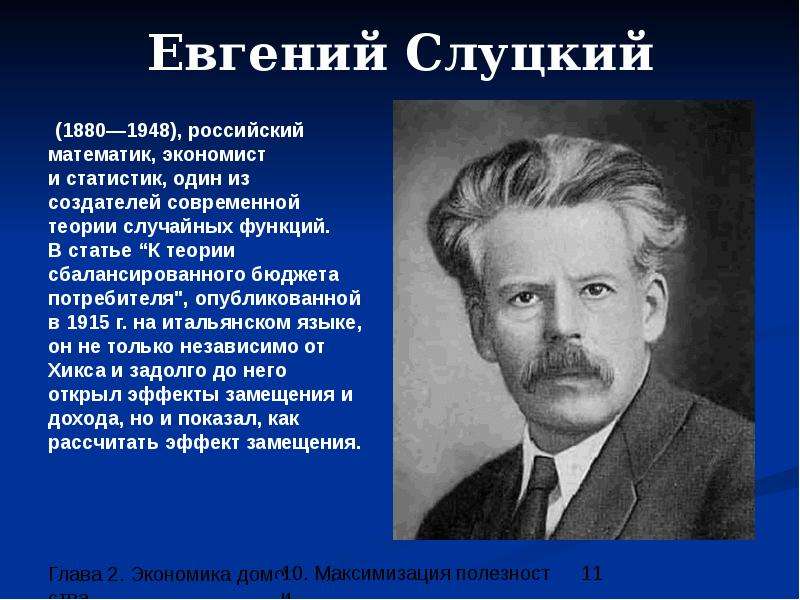 107
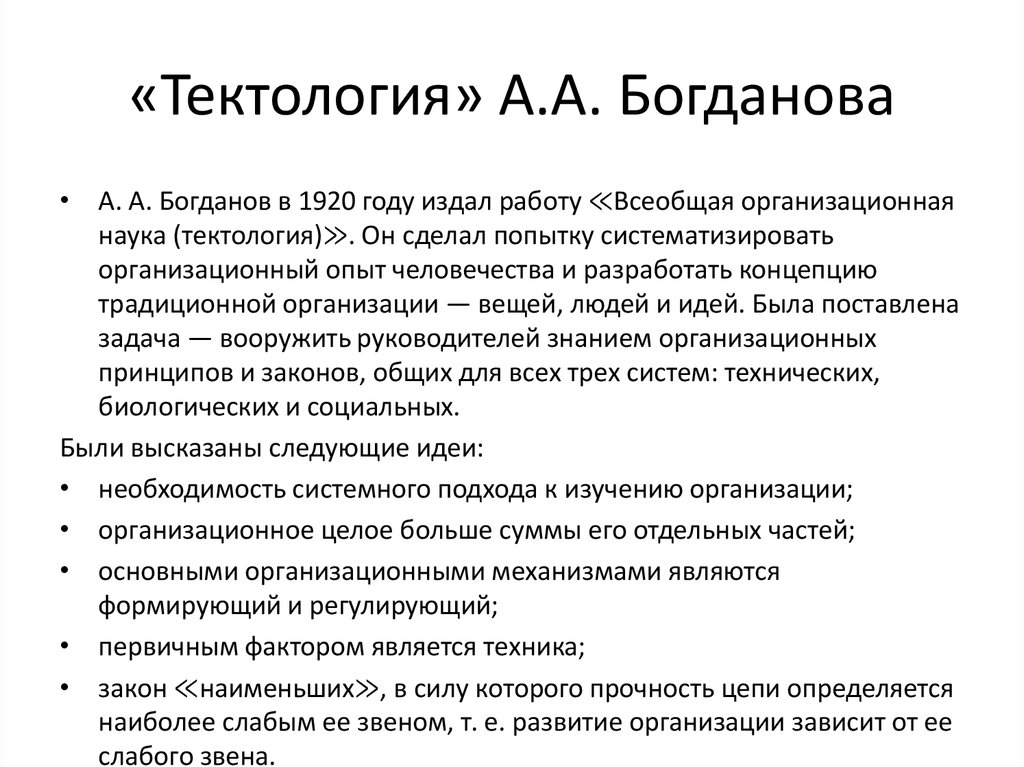 108
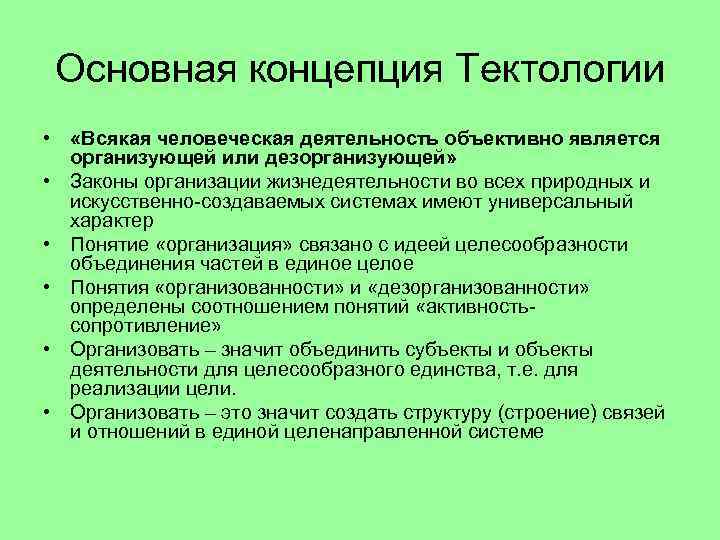 109
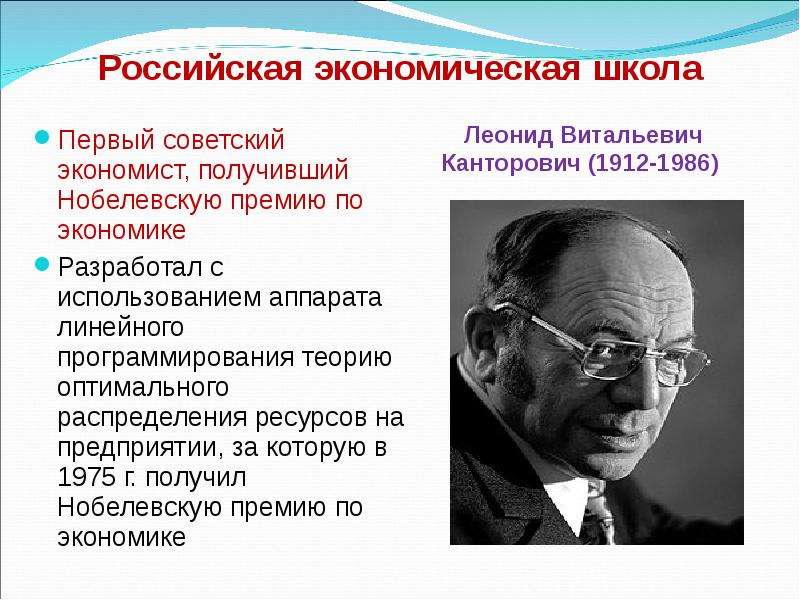 110
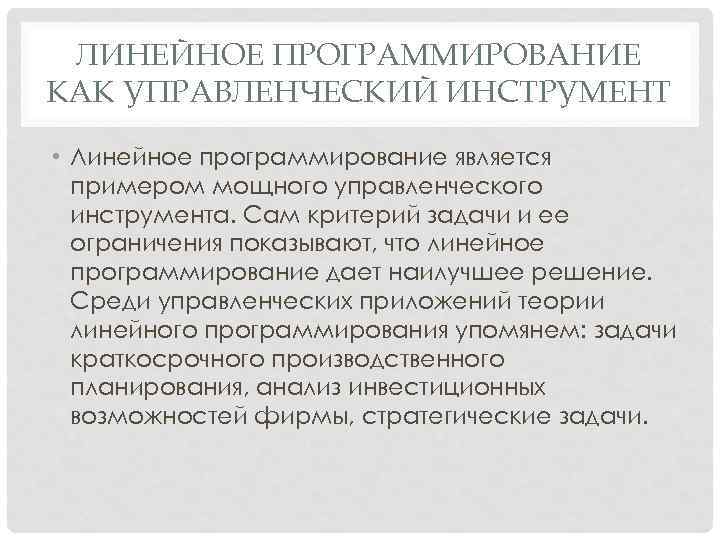 111
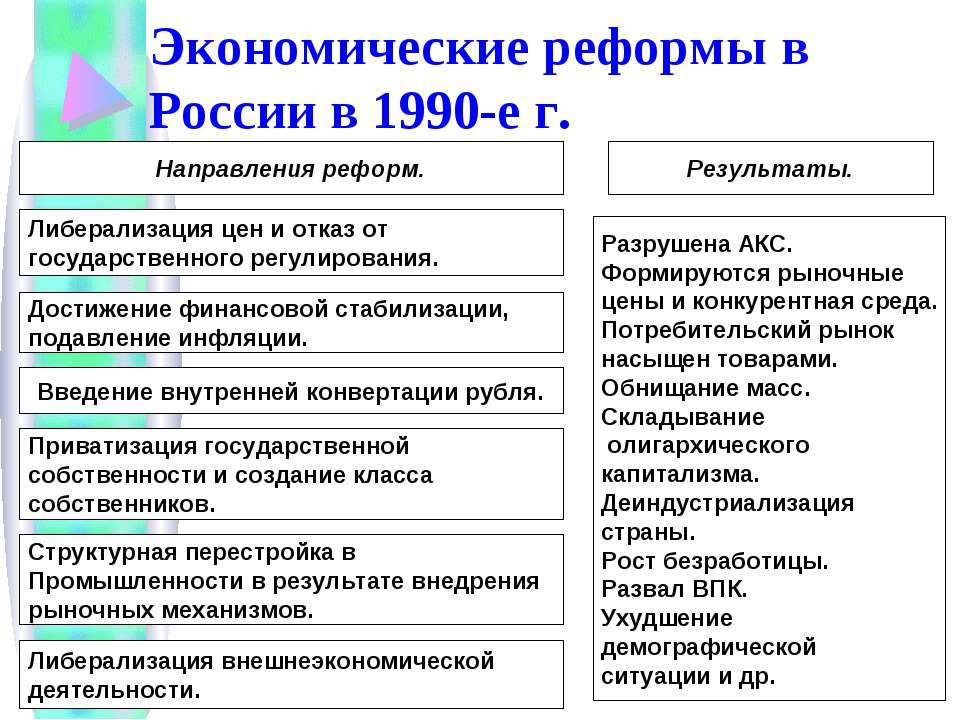 112
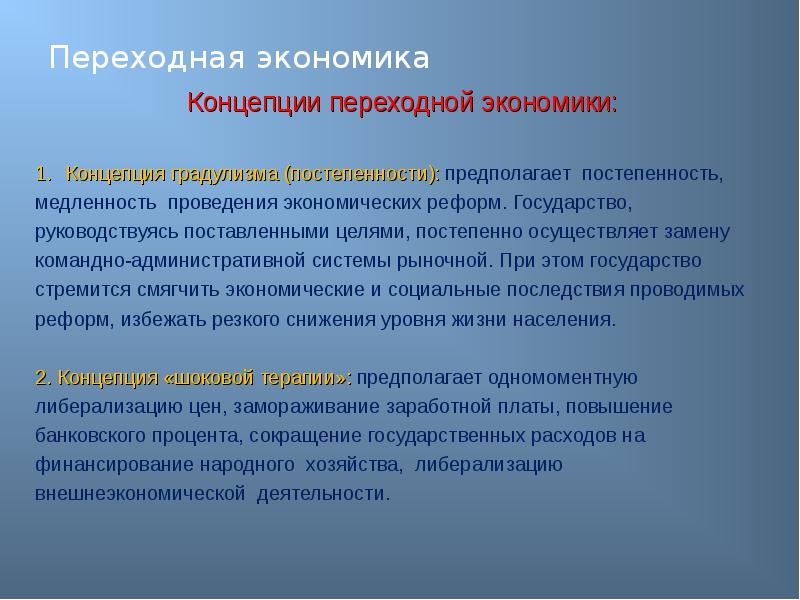 113
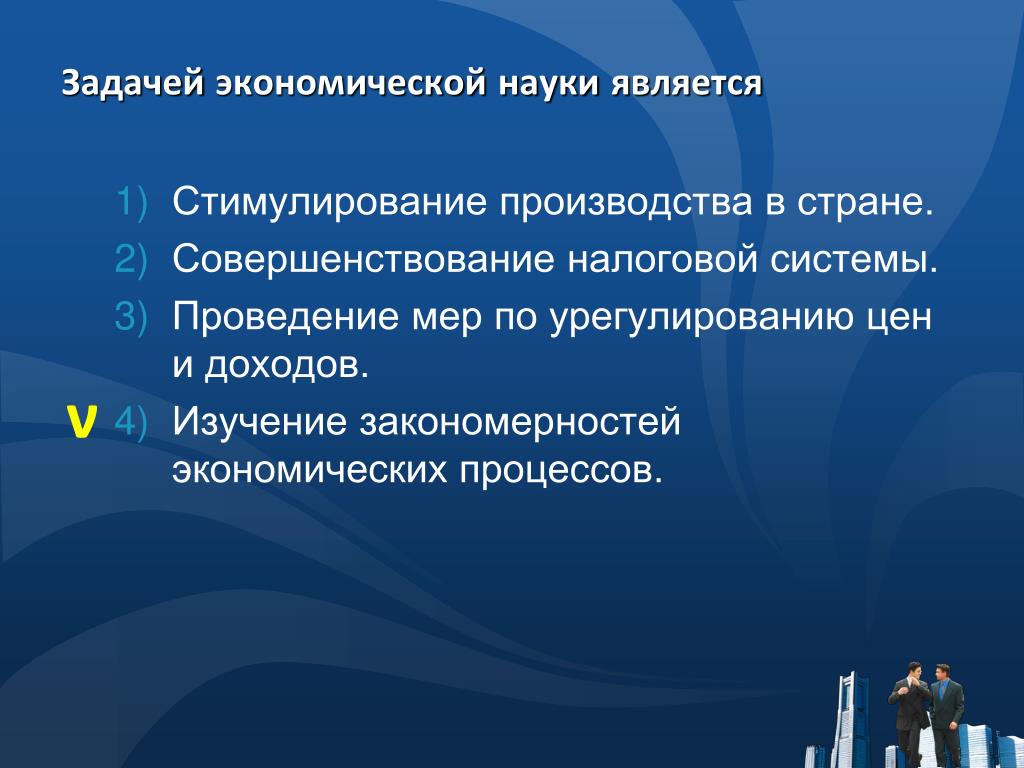 114
Вопросы к теме 10. Российская экономическая мысль.
Вехи Российской экономической мысли.
Экономические воззрение Н.Г. Чернышевского.
Экономические взгляды А.Н. Радищева.
Взгляды П.И. Пестеля.
Идейные течения М.А. Бакунина.
М.И. Туга-Барановский: теория предельной полезности.
М.И. Туга-Барановский: основные принципы кооперации.
М.И. Туга-Барановский государственный социализм и централизация управления.
Экономические взгляды Витте.
А.В. Чаянов. Теория крестьянского спроса.
Н.Д. Кондратьев. Общая теория экономической динамики.
Н.Д. Кондратьев. Большие циклы конъюнктуры.
Л.Н. Юровский концепция рыночного равновесия.
В.К. Дмитриев: метод исчисления полных затрат труда на производство продукции.
Е.Е. Слуцкий: факторы формирования полезности и спроса.
А.А. Богданов «тектология».
Л.В. Канторович: линейное программирование, как управленческий инструмент.
Экономические реформы в России в конце XX века.
Концепция переходной экономики и модель.
Задачи экономической науки России в начале XXI века.
115